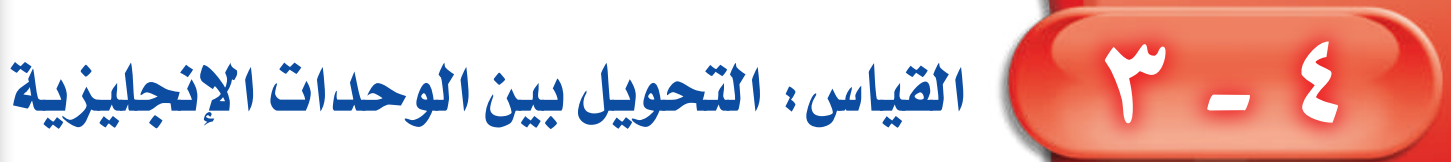 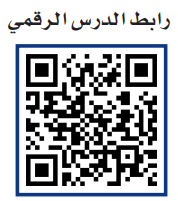 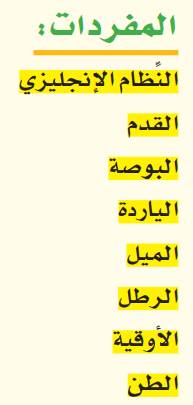 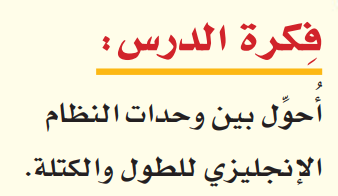 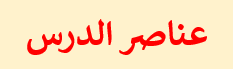 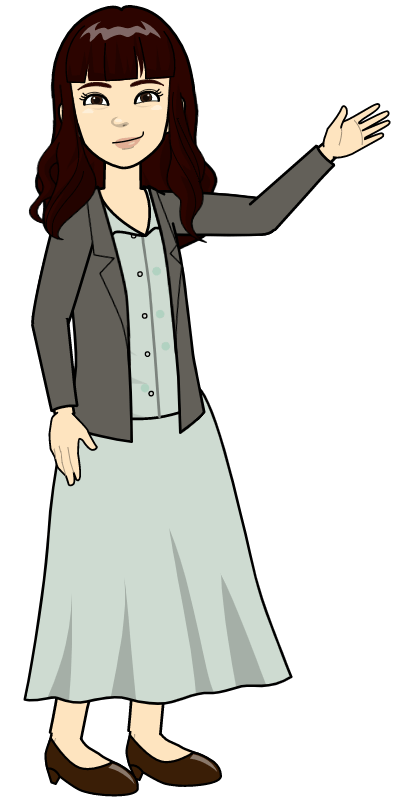 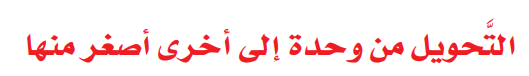 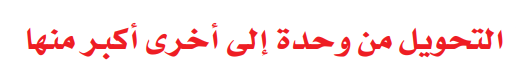 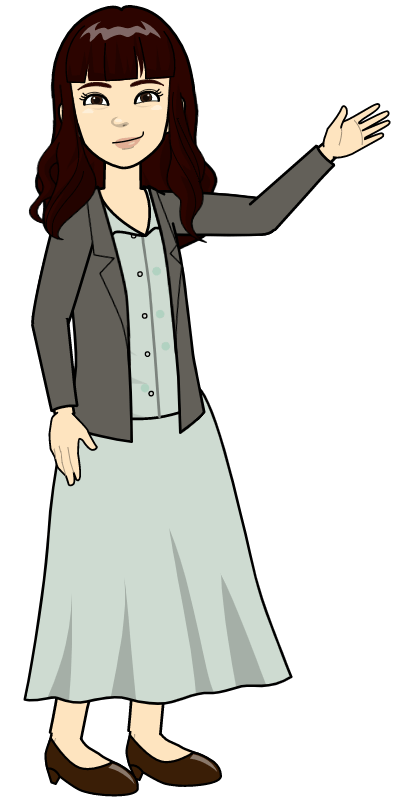 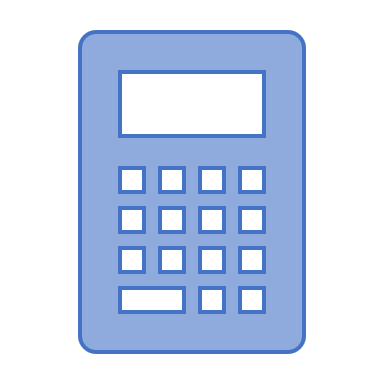 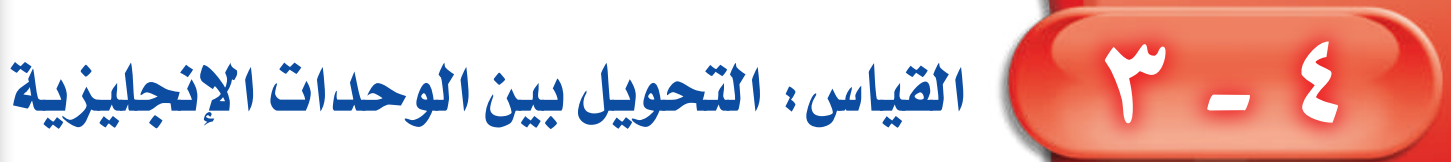 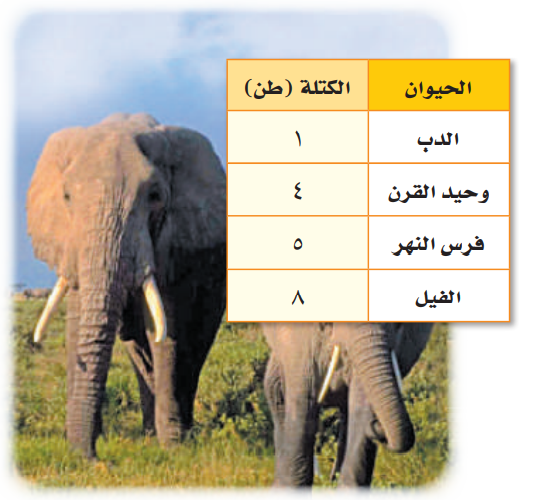 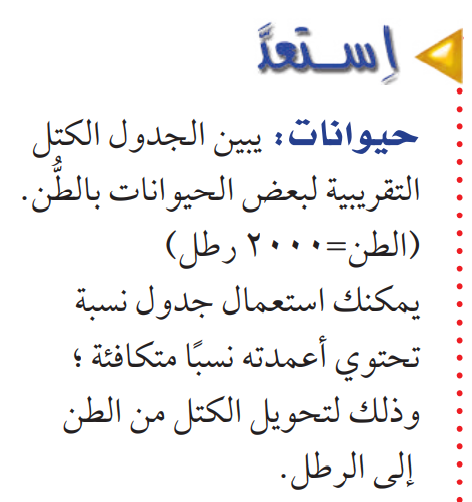 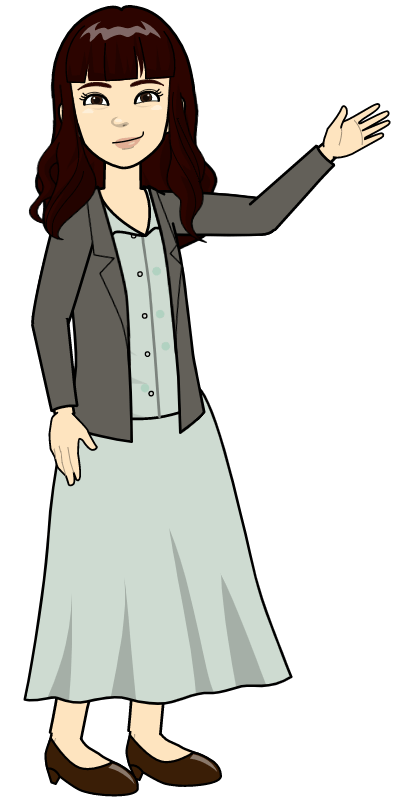 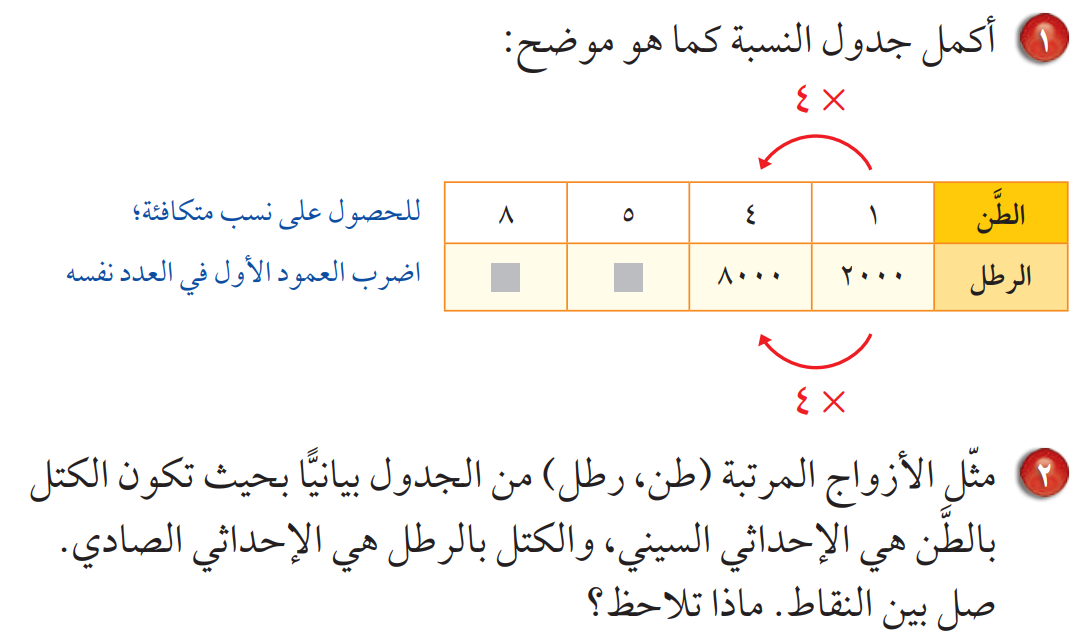 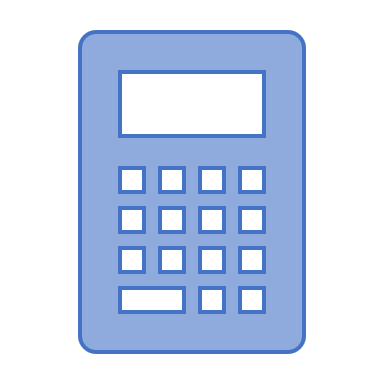 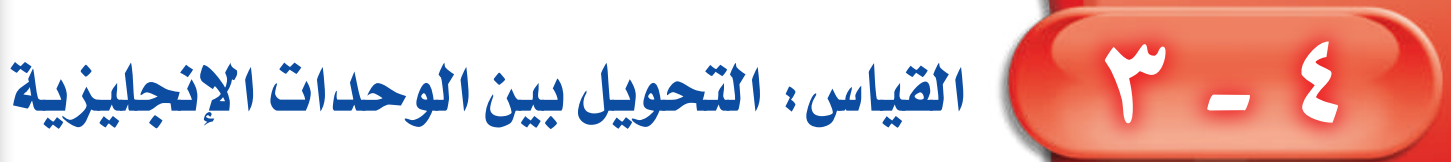 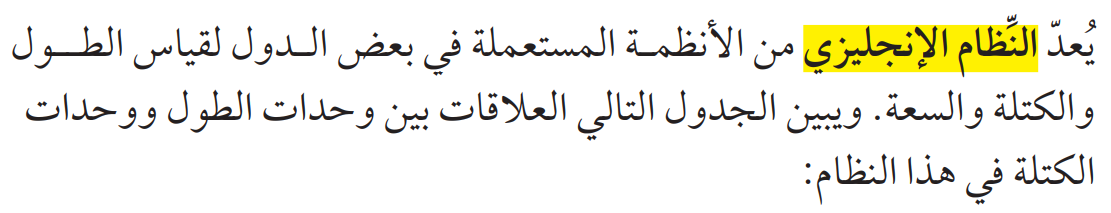 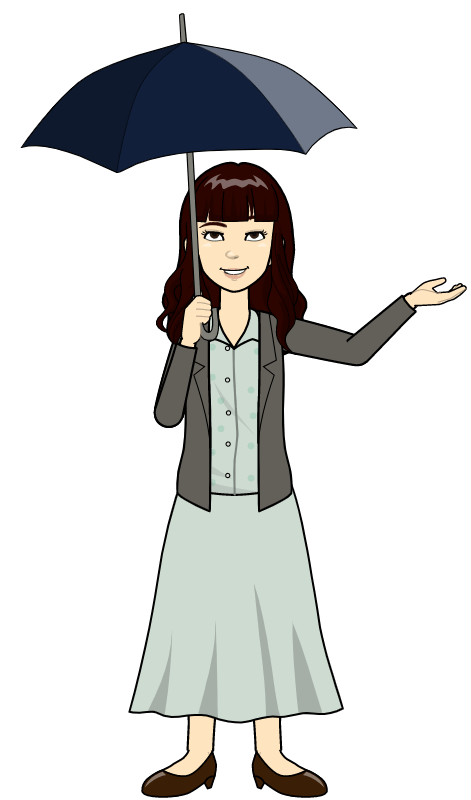 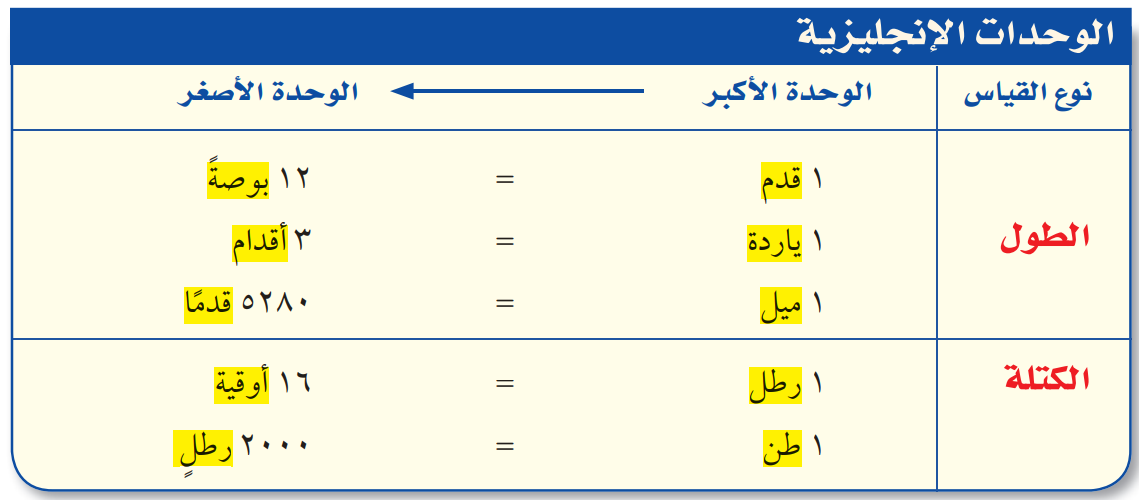 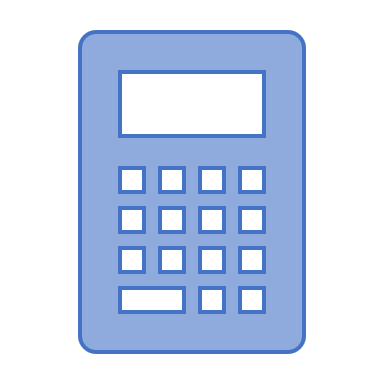 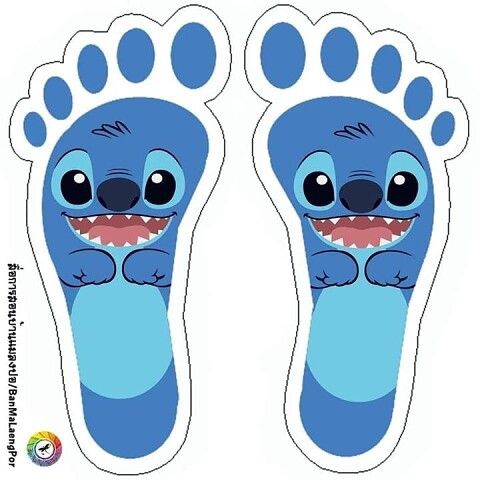 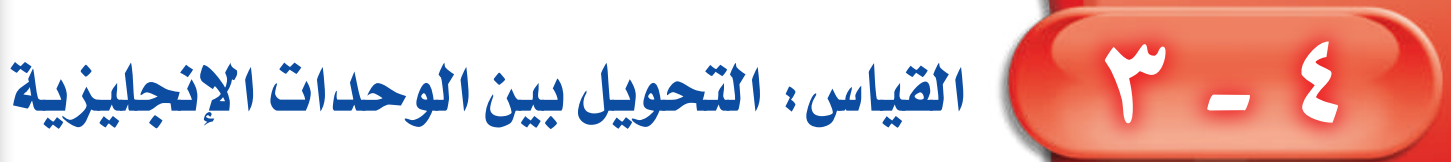 1 قدم
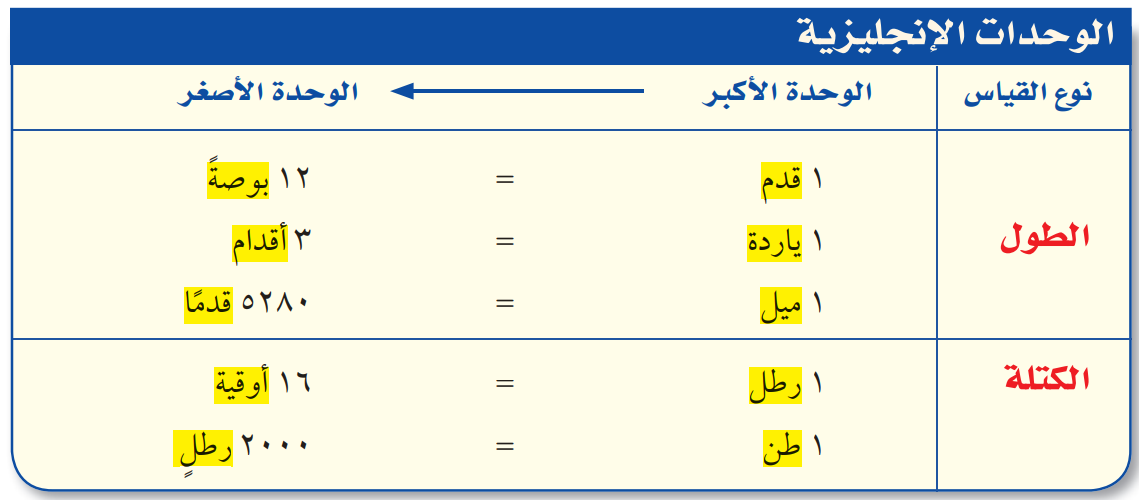 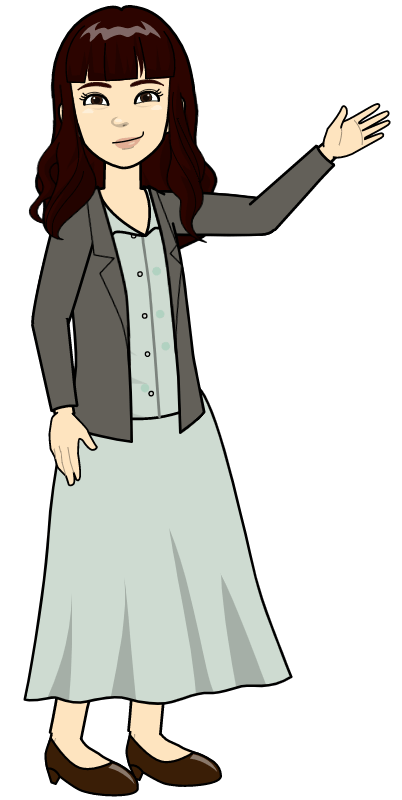 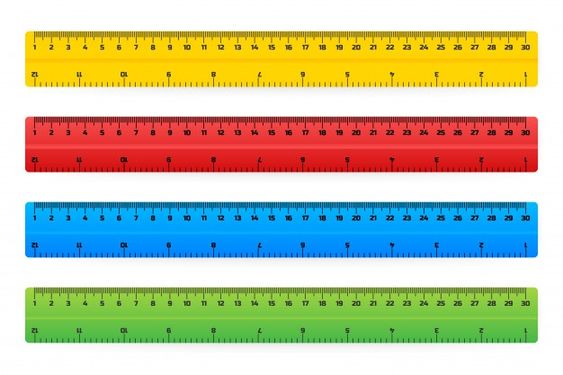 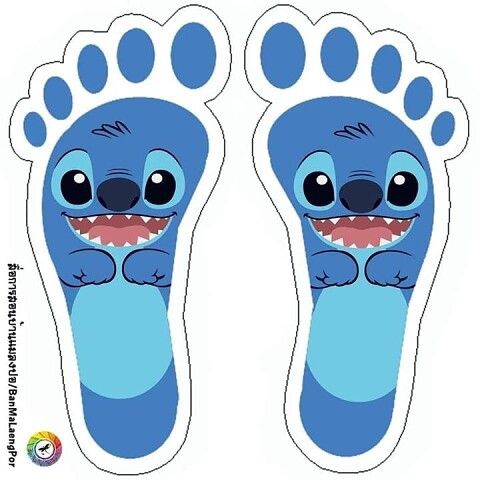 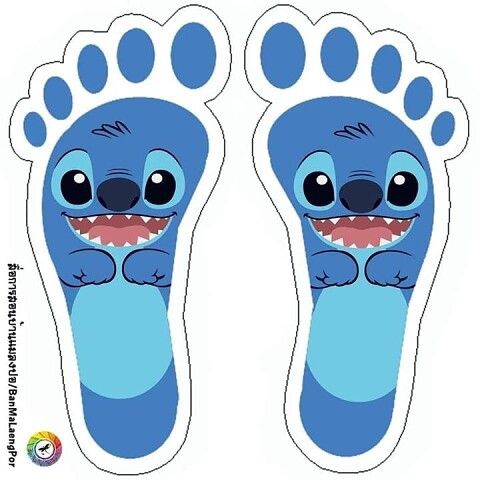 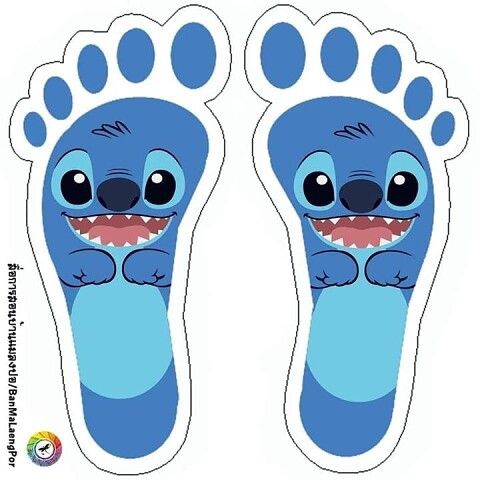 12 بوصة
1 ياردة
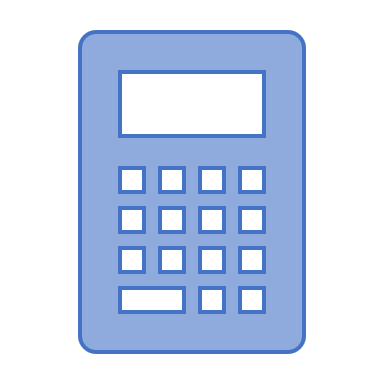 3 أقدام
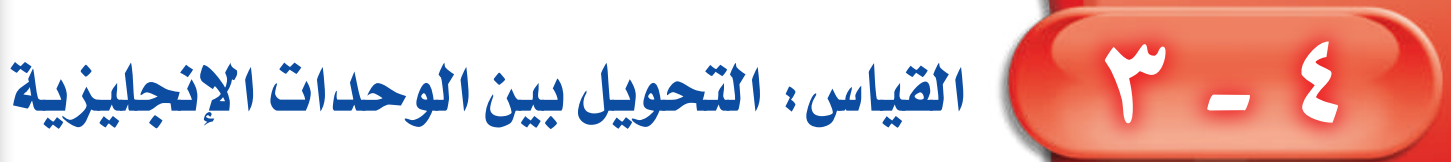 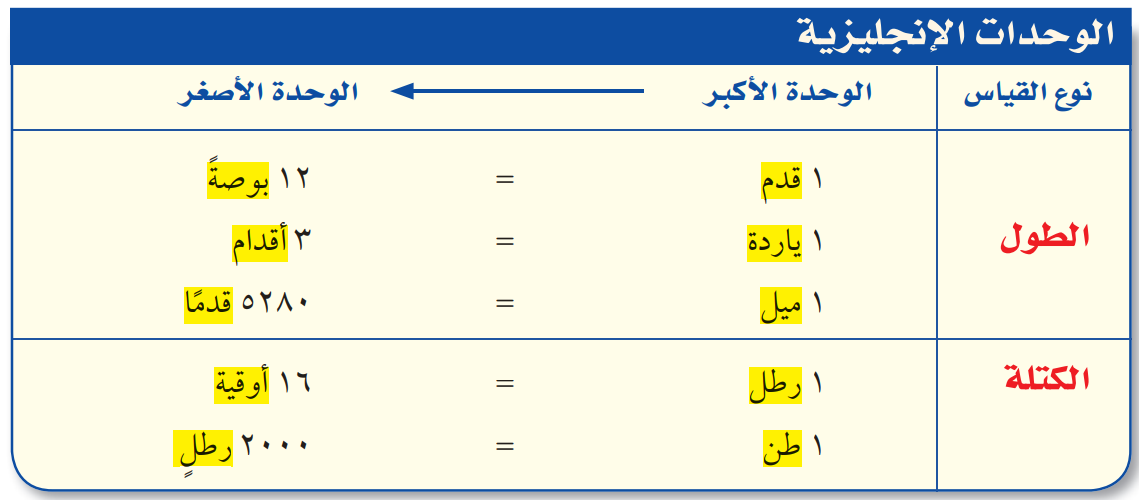 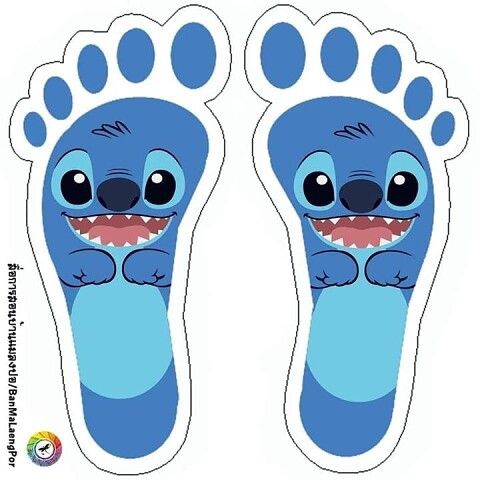 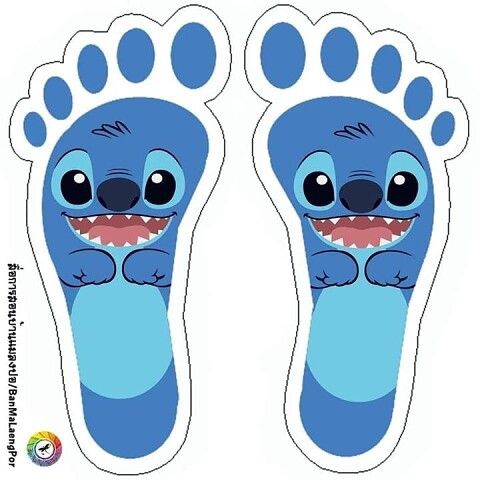 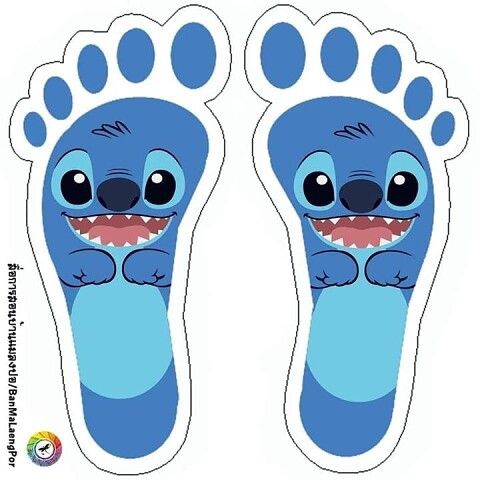 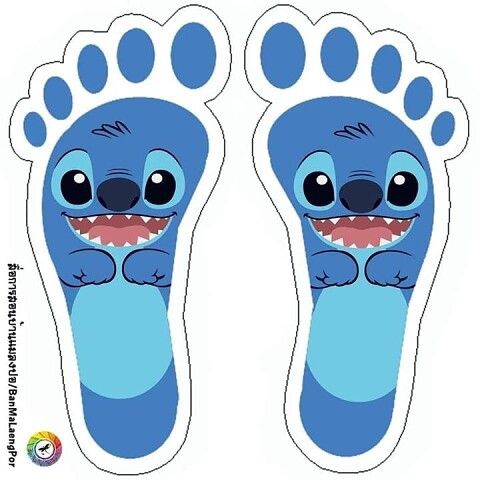 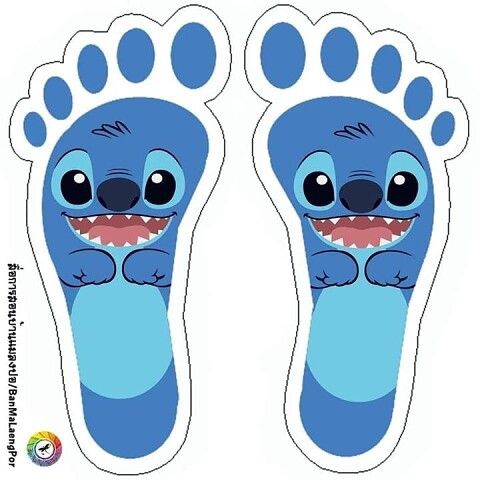 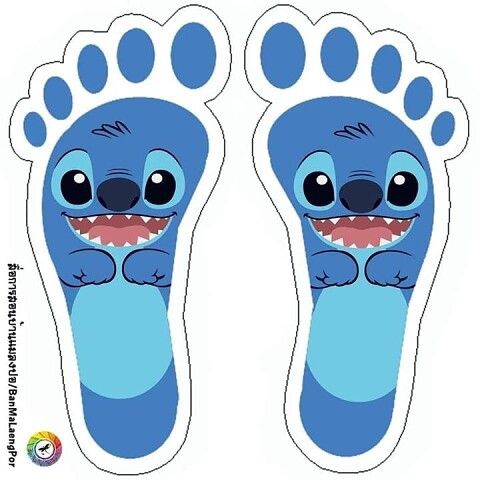 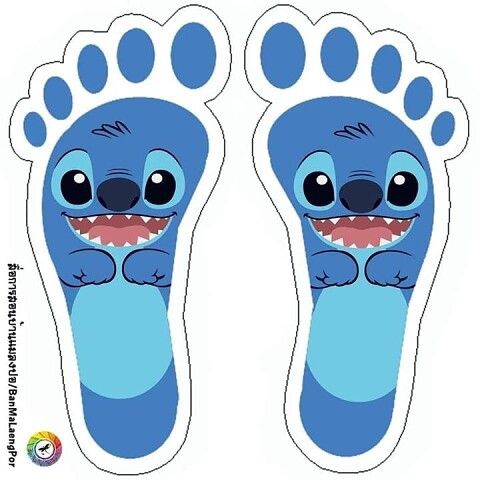 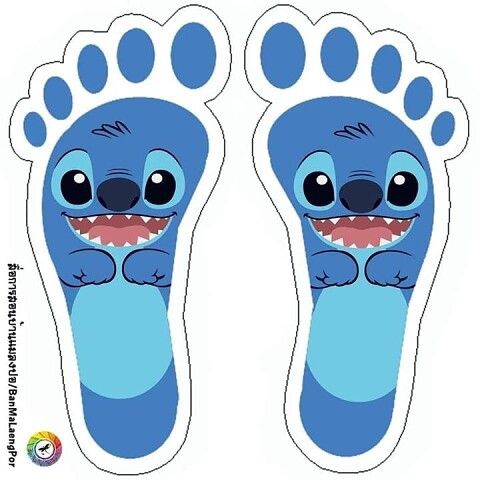 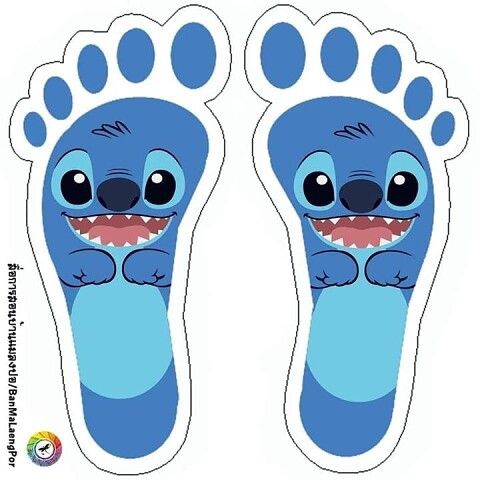 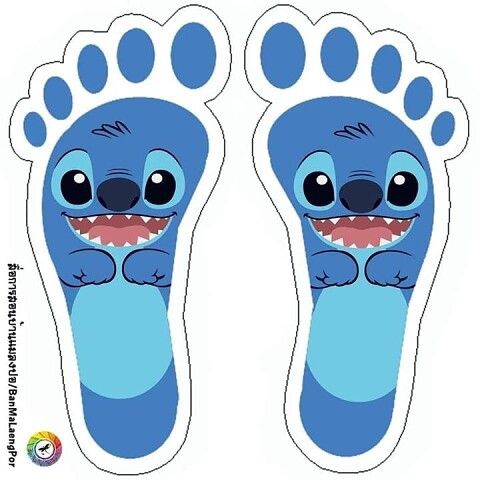 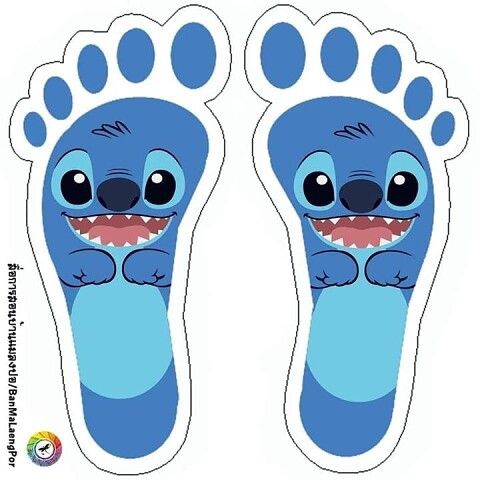 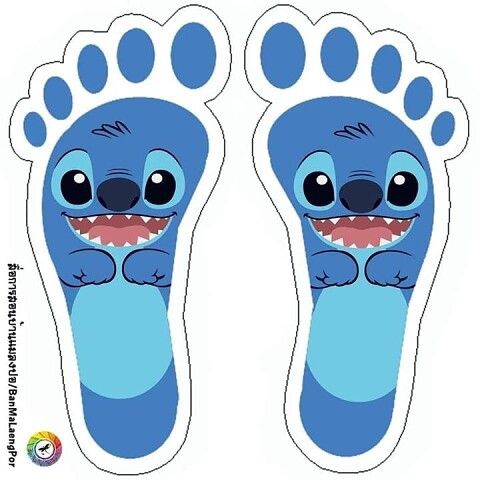 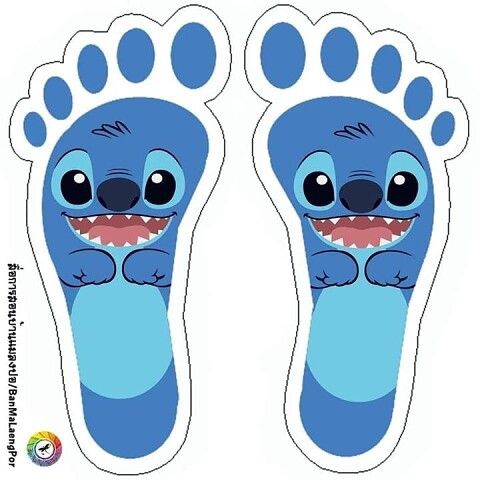 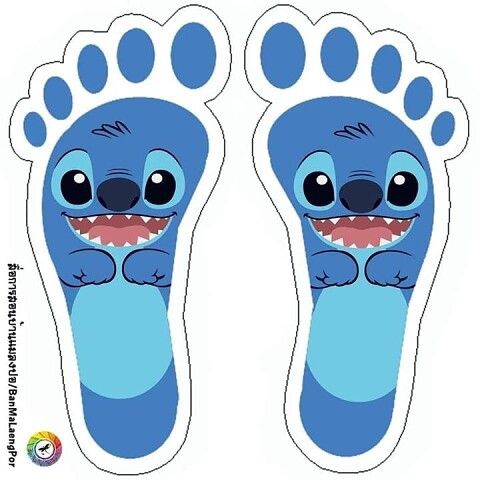 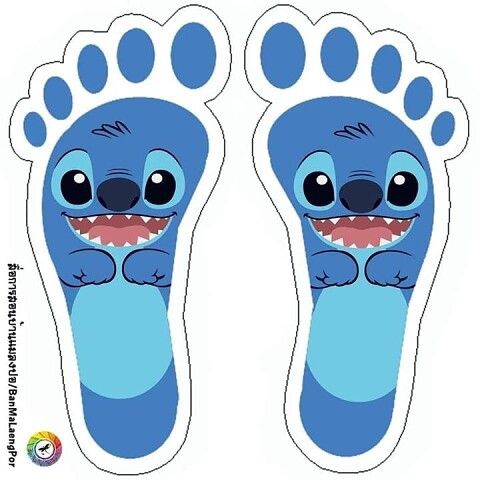 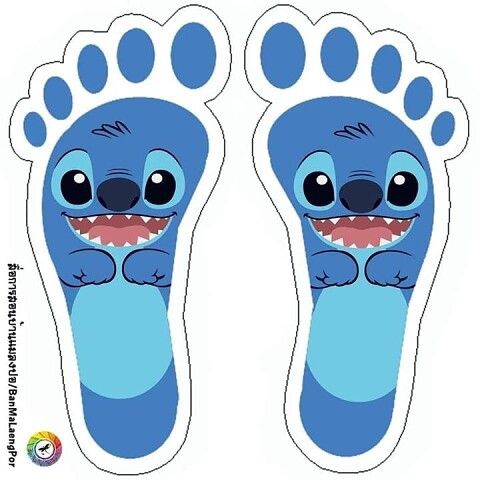 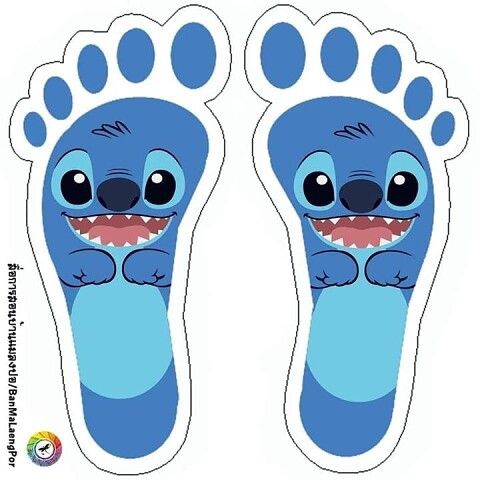 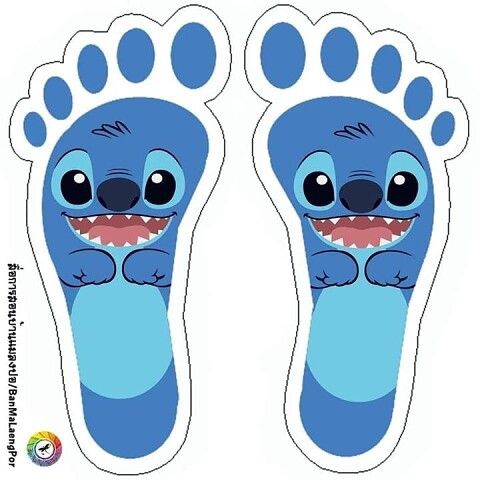 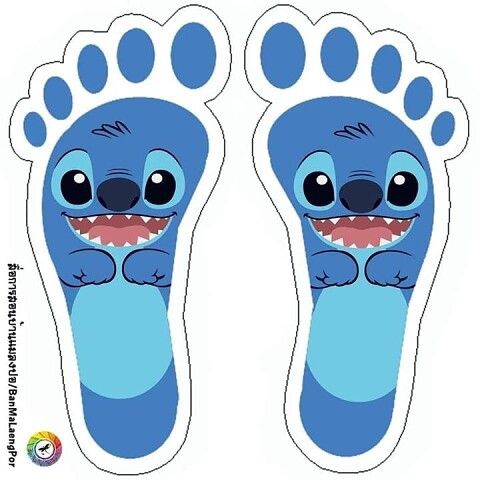 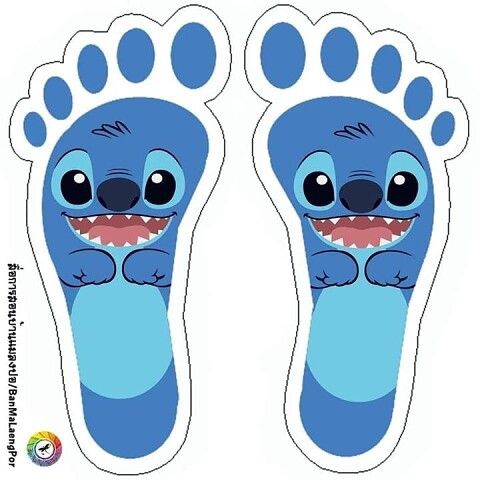 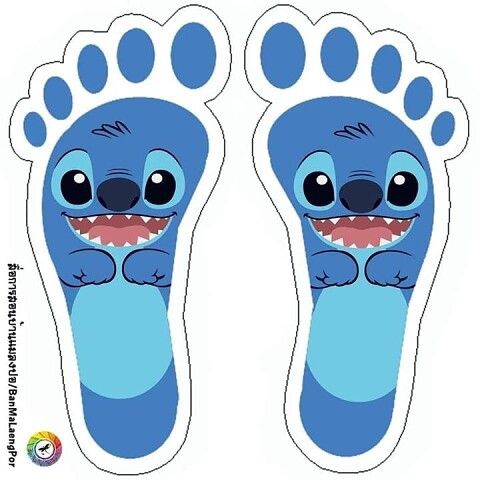 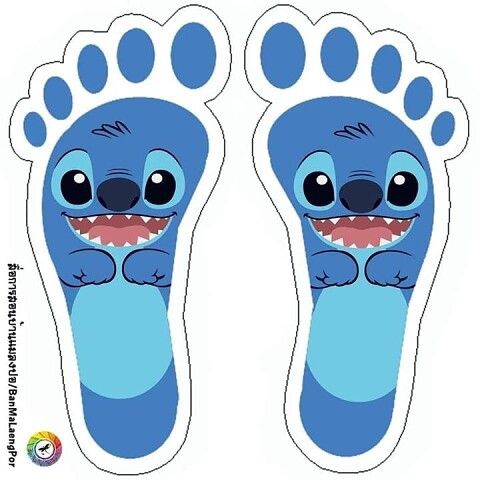 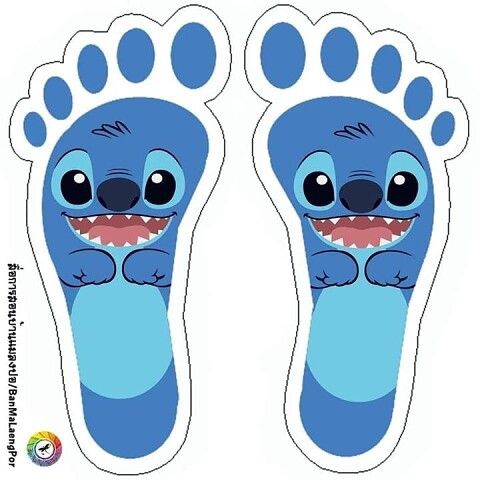 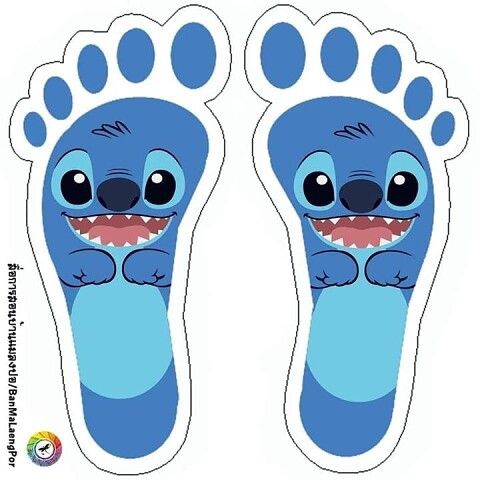 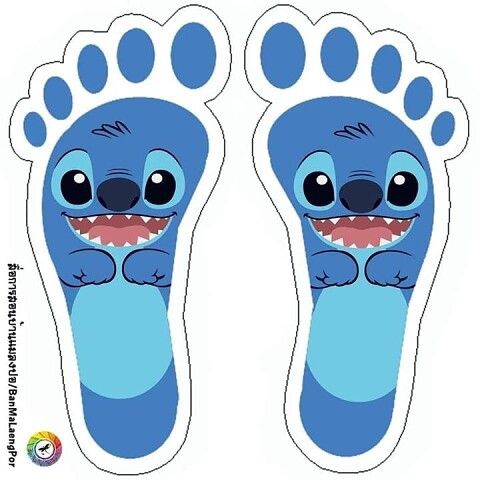 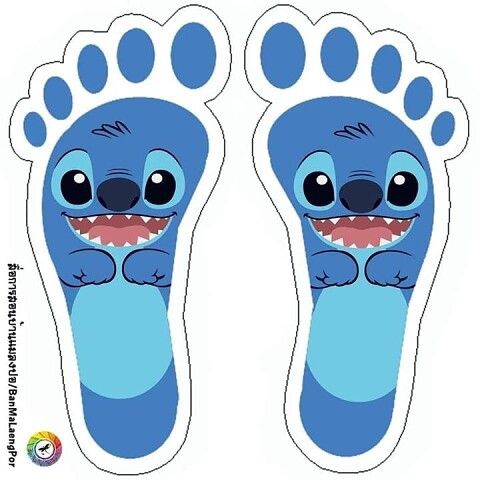 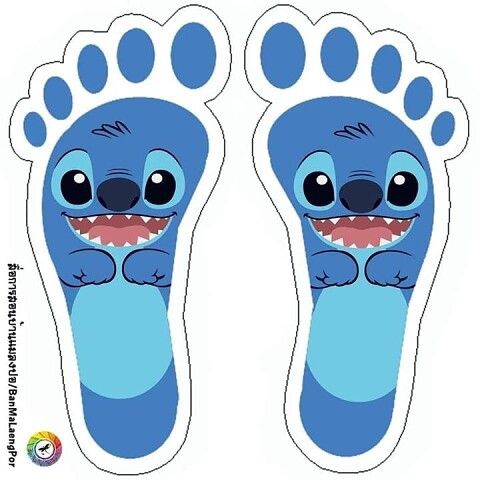 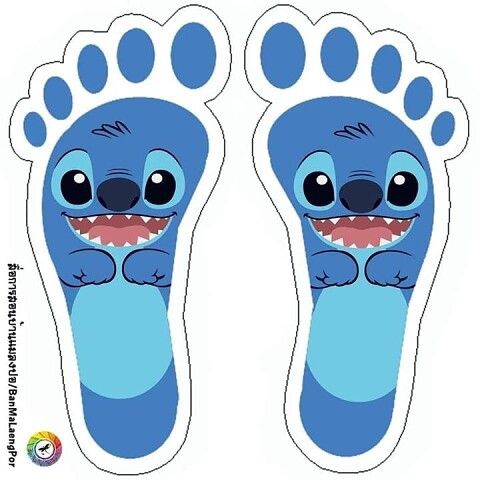 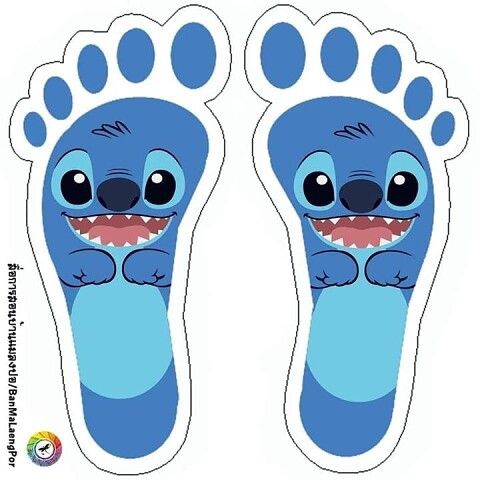 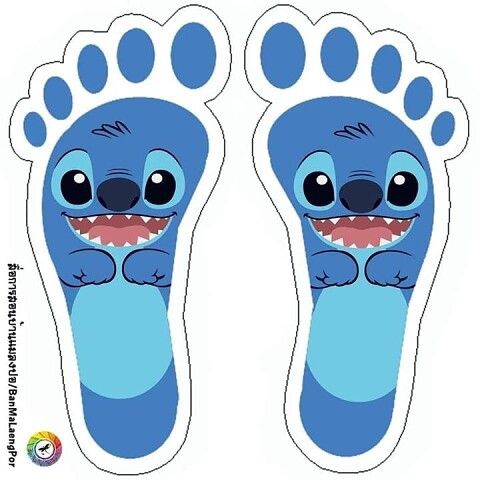 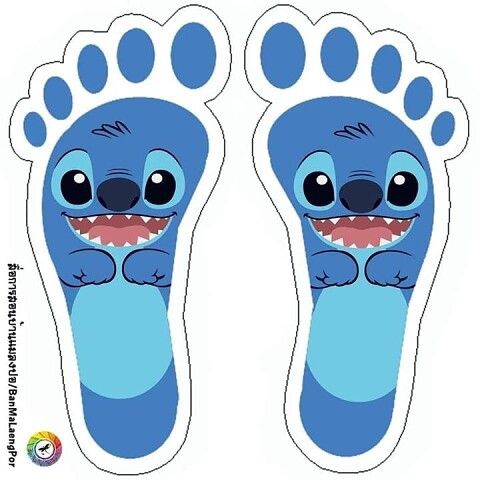 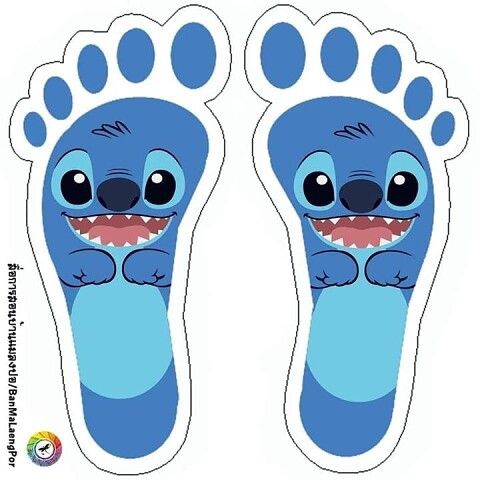 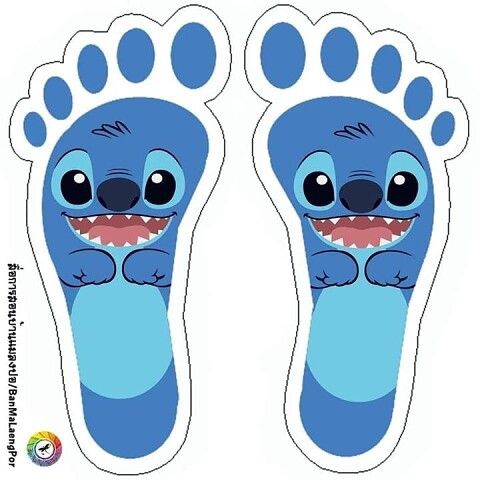 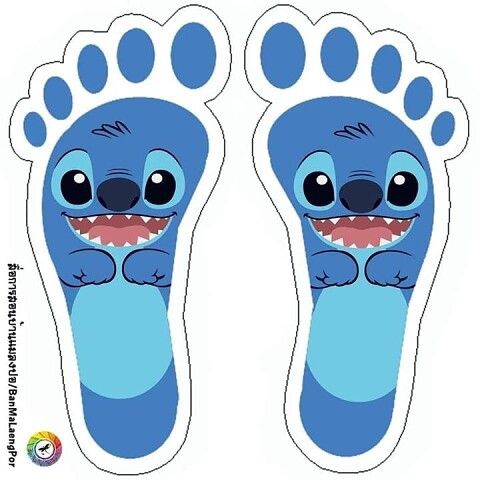 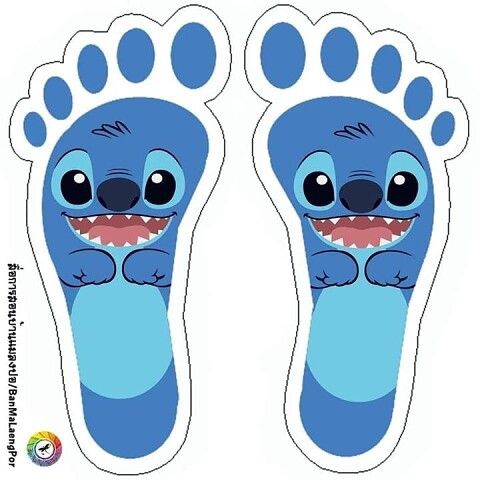 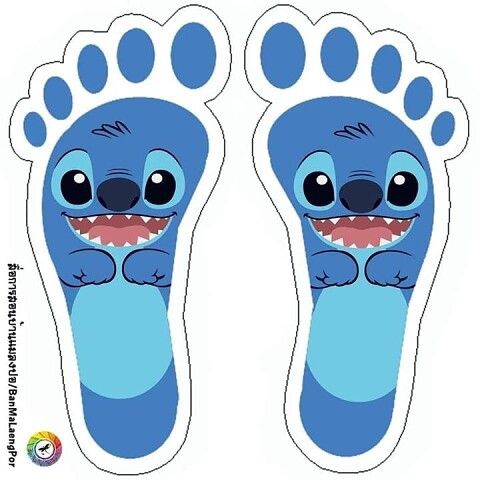 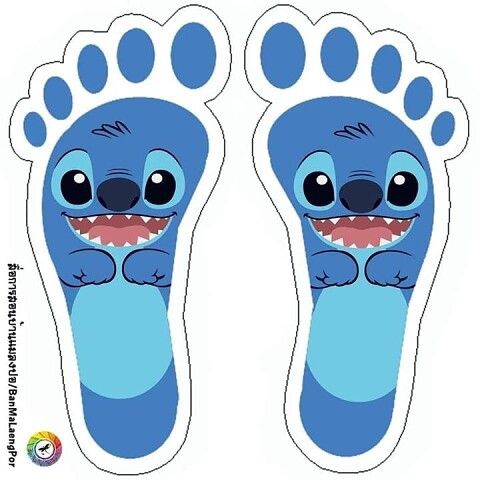 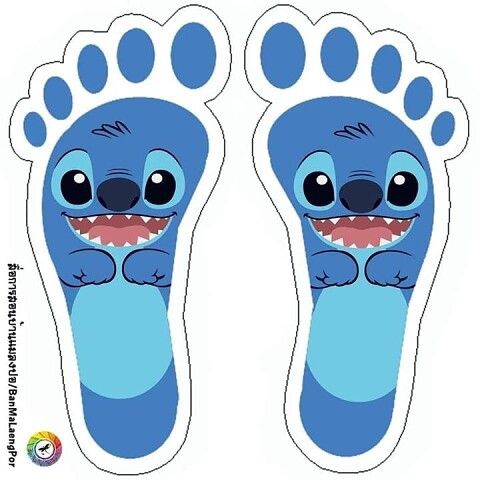 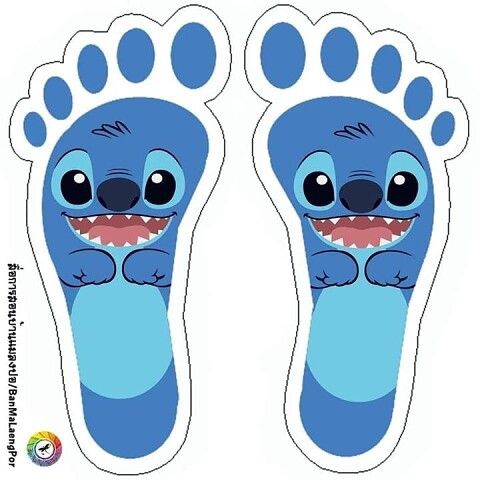 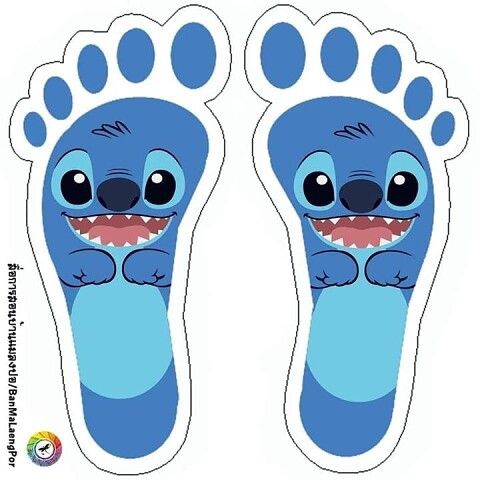 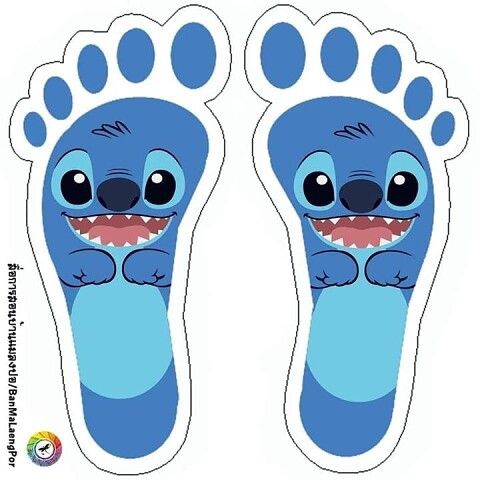 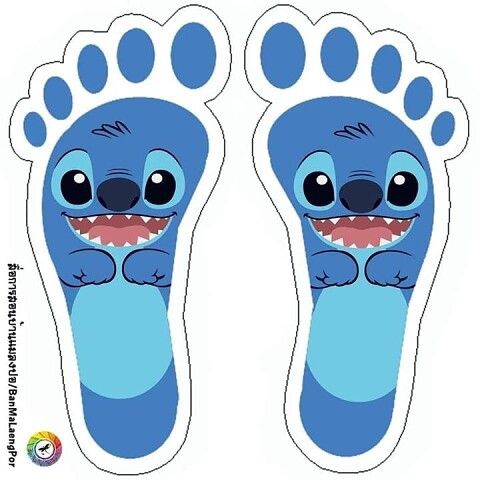 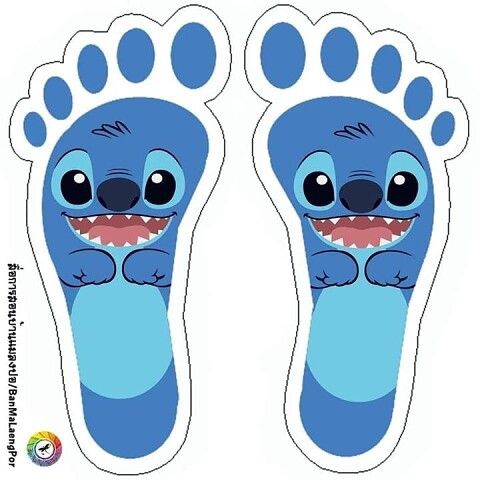 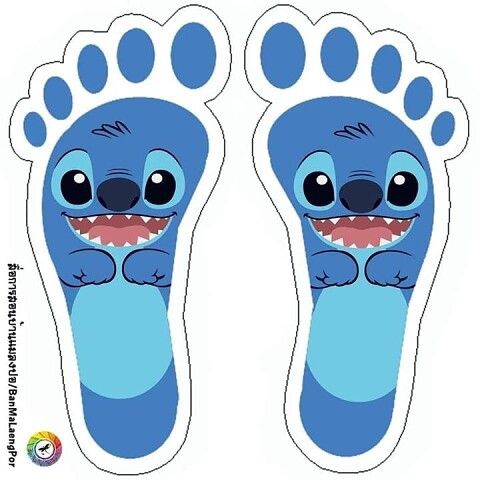 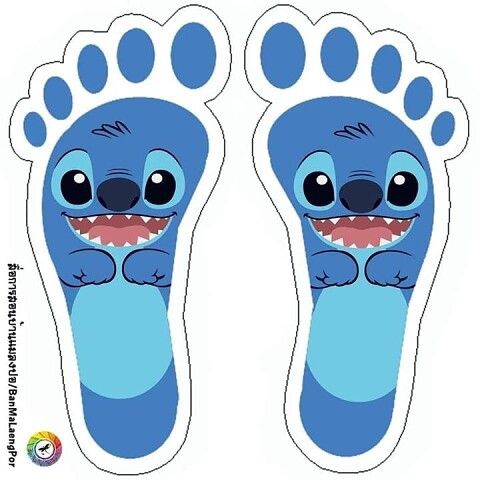 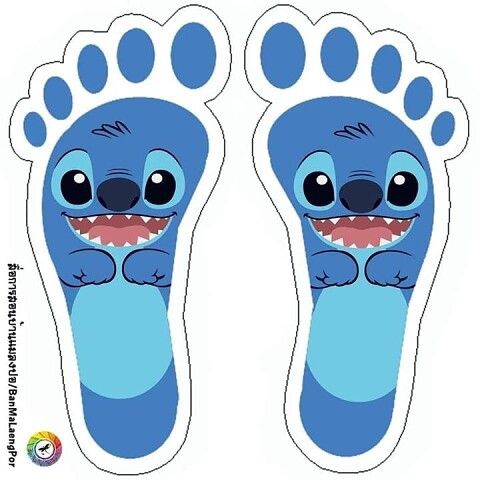 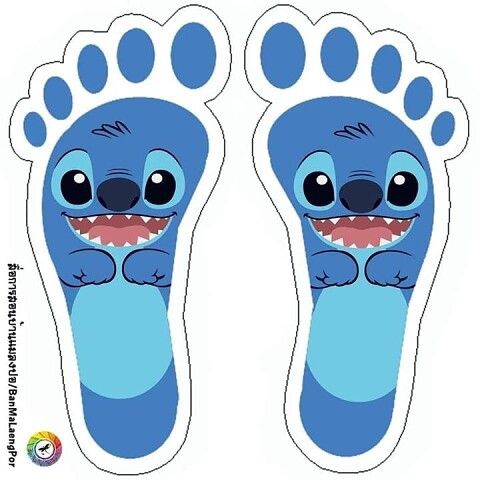 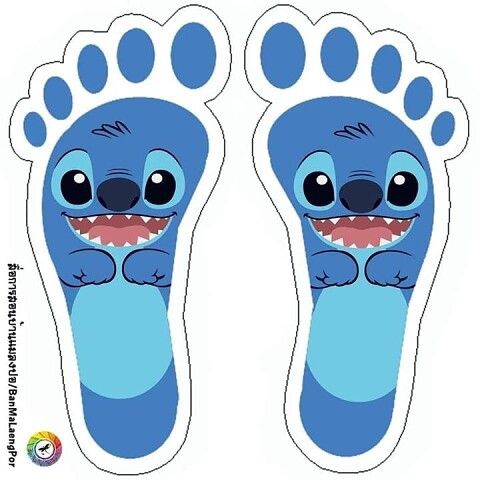 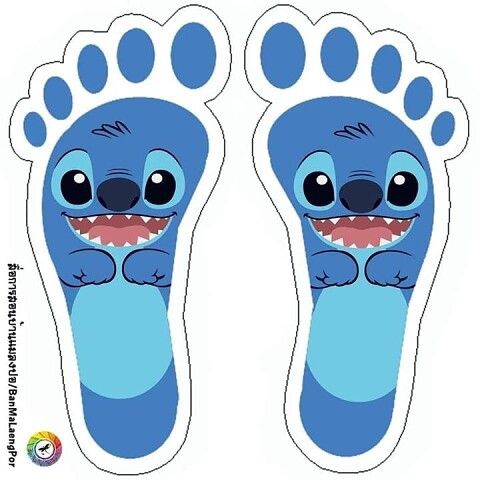 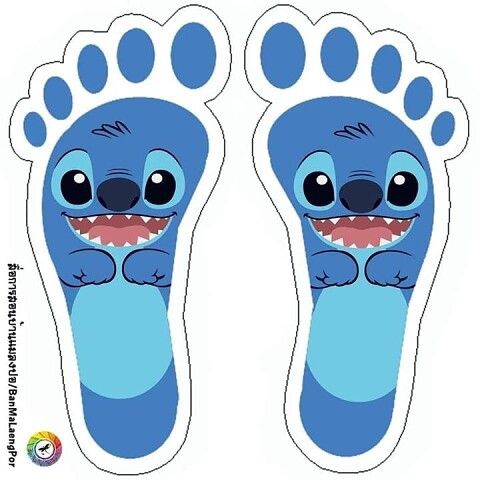 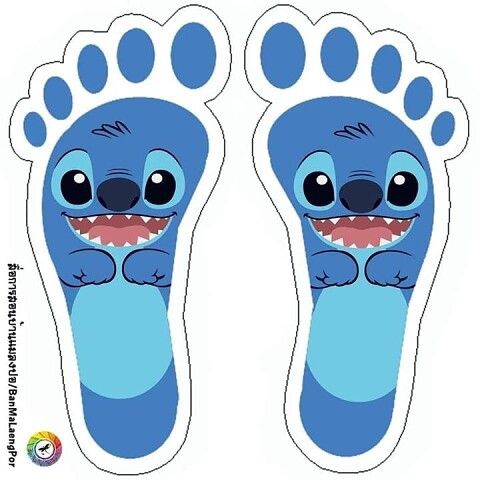 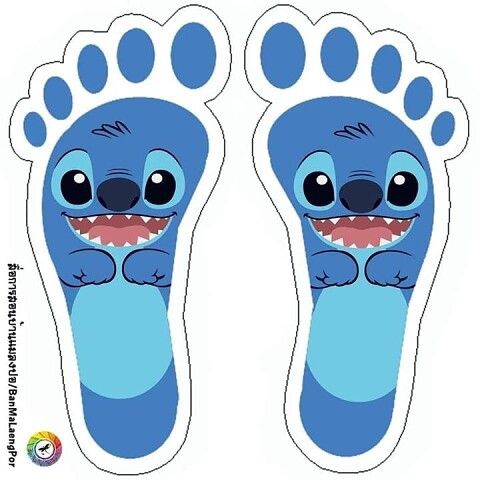 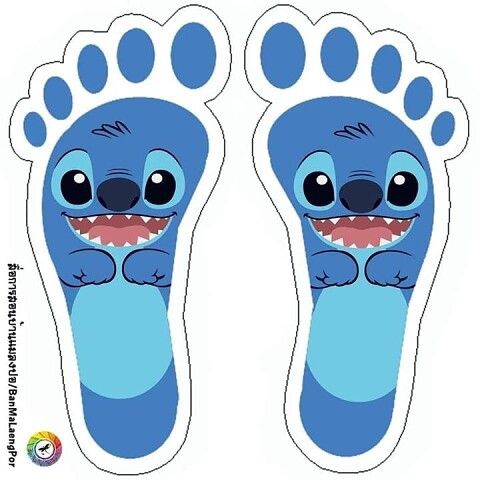 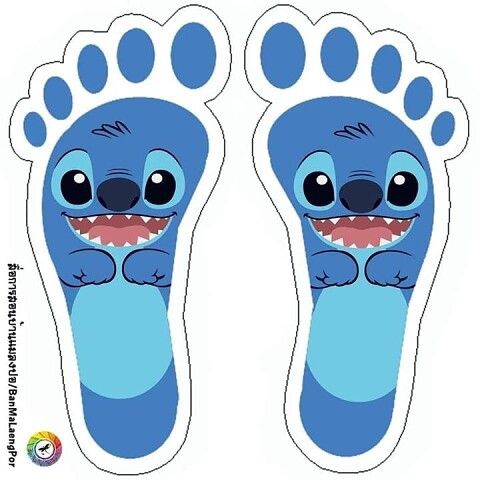 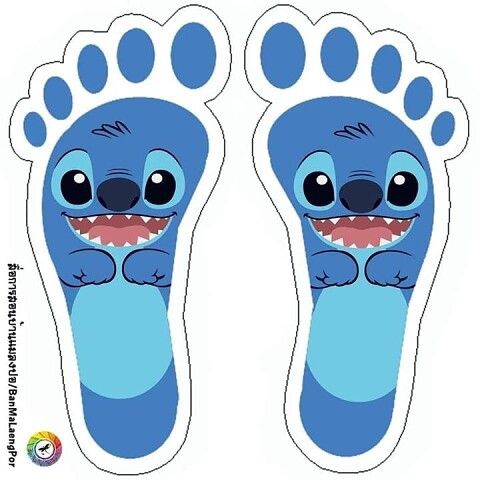 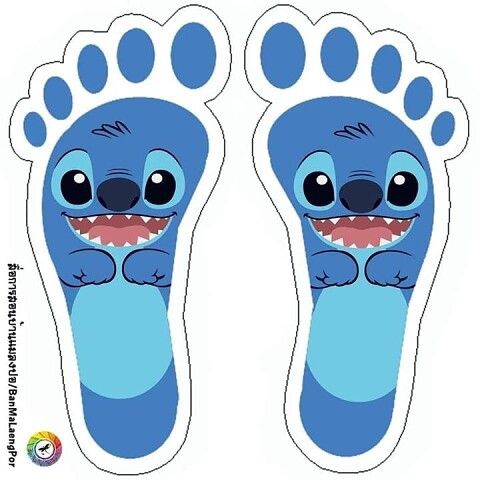 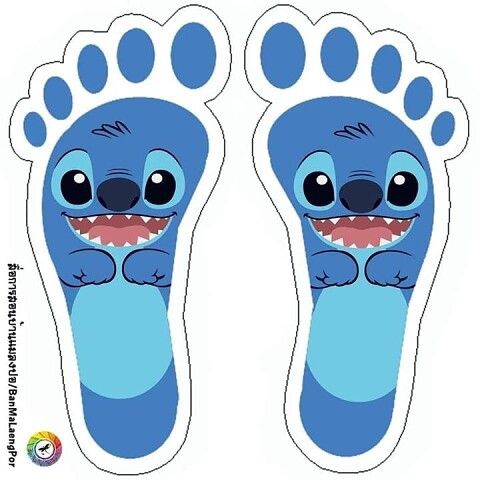 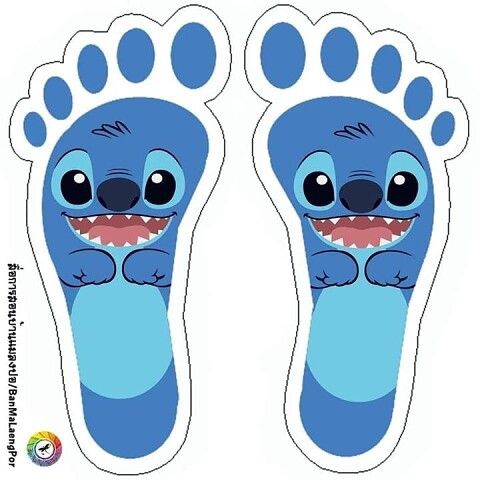 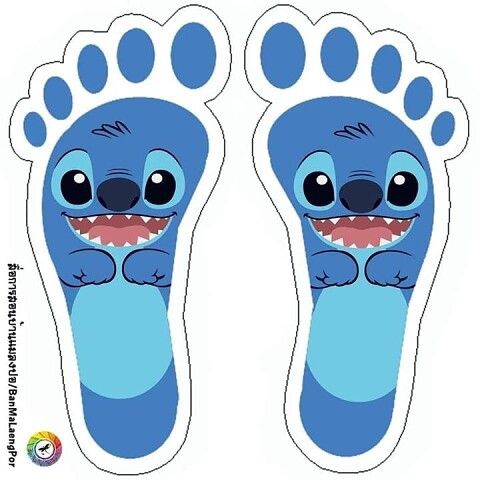 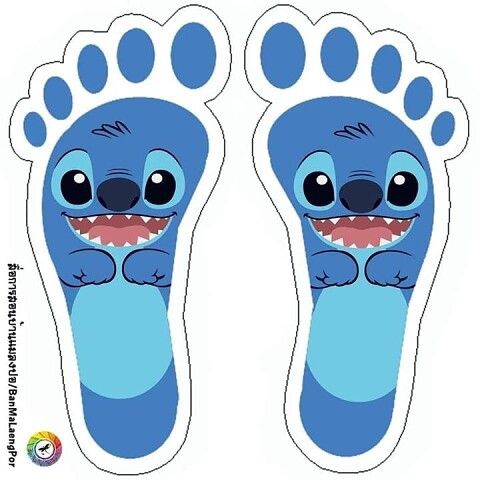 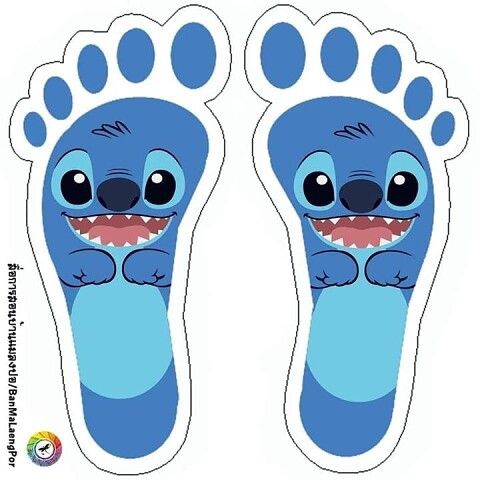 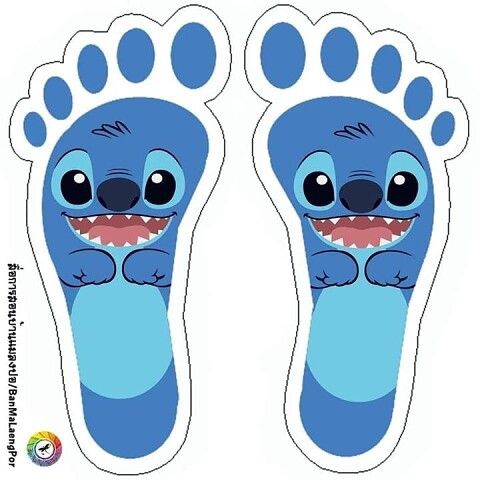 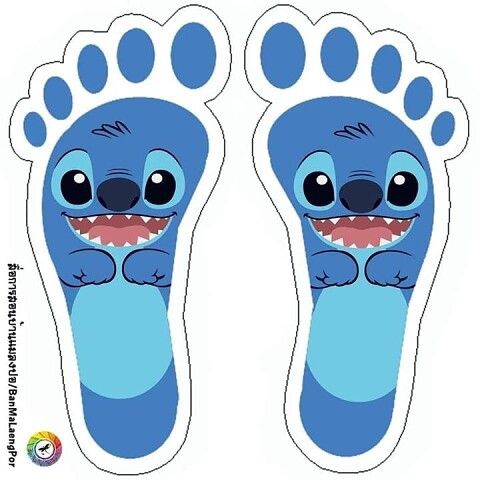 1 ميل
5280 قدمًا
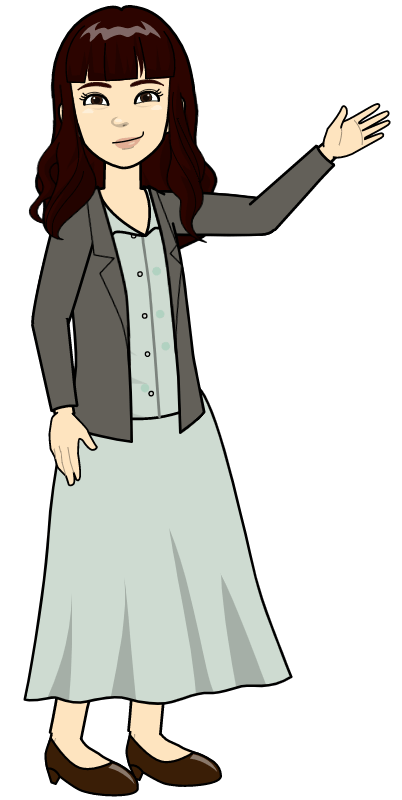 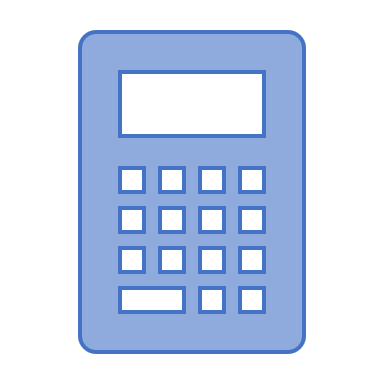 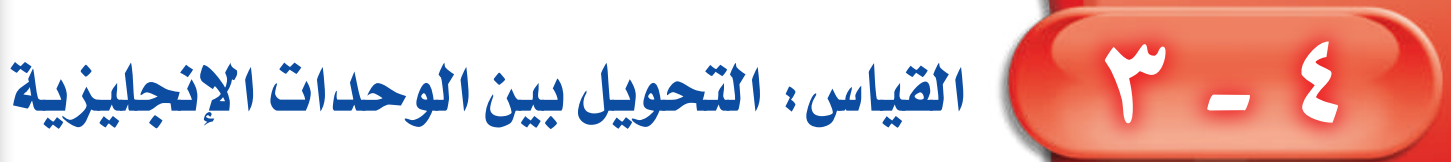 1 رطل
16 أوقية
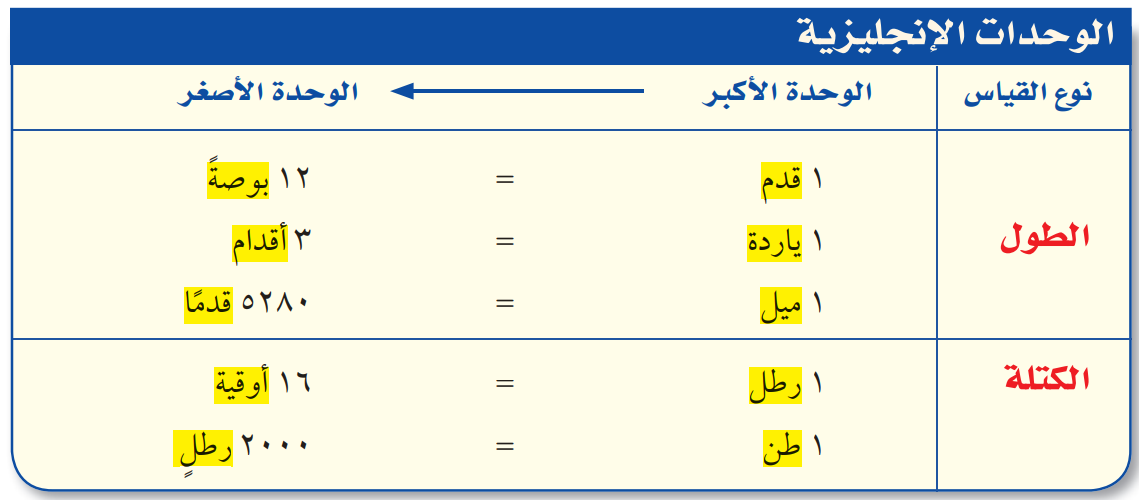 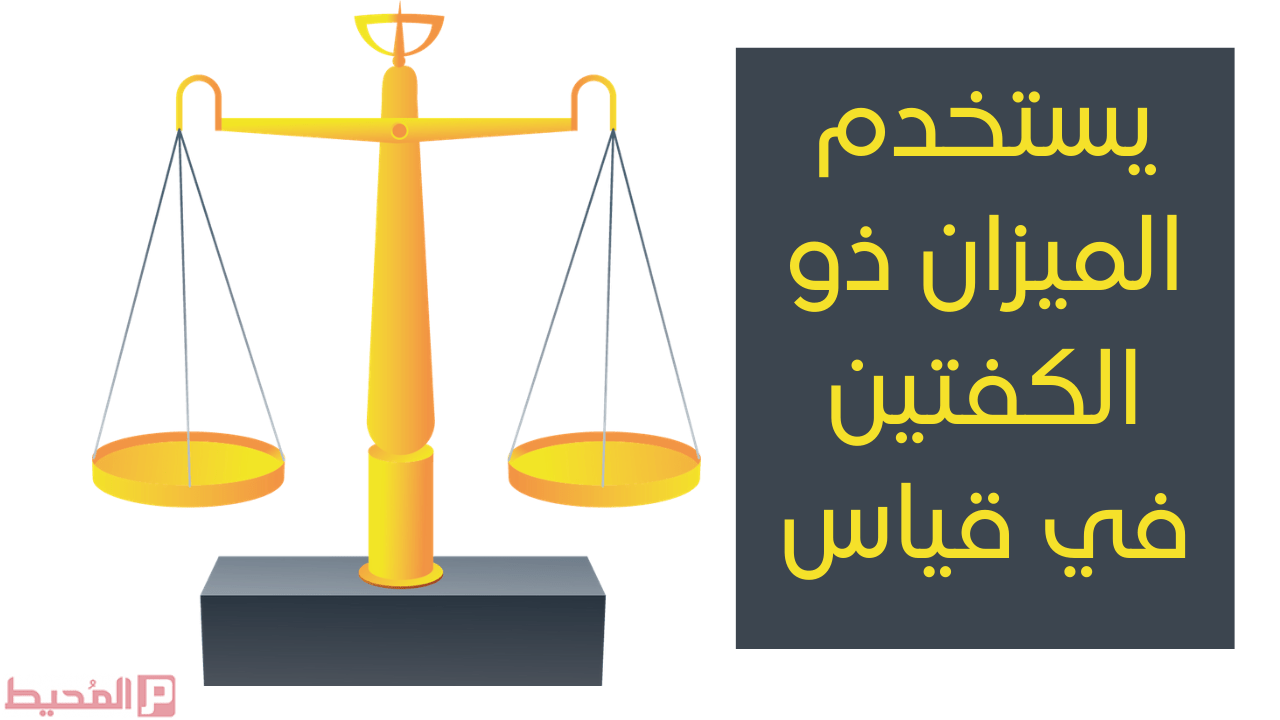 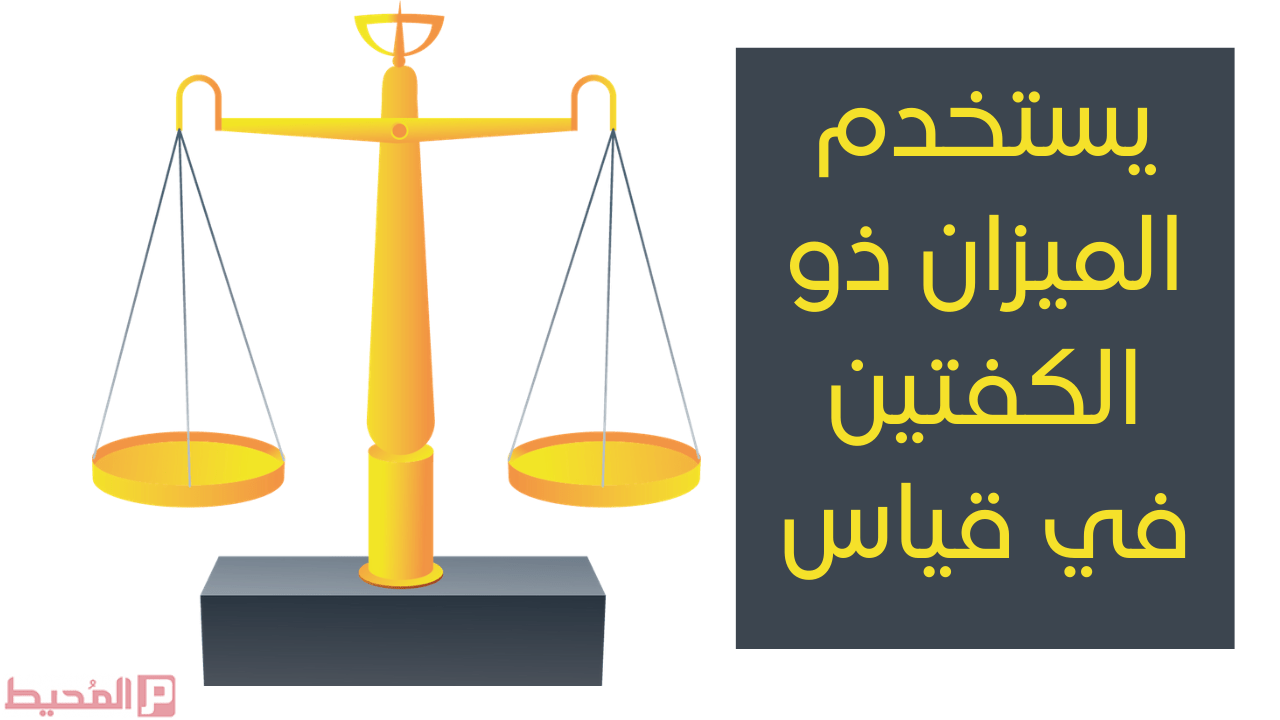 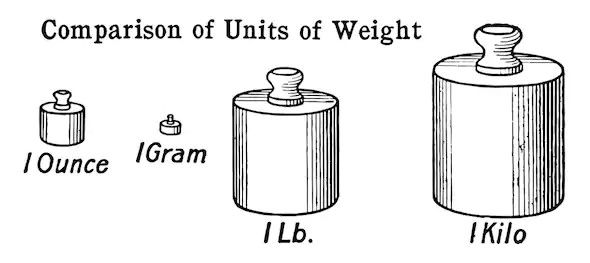 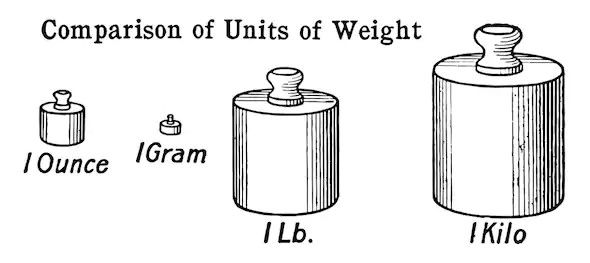 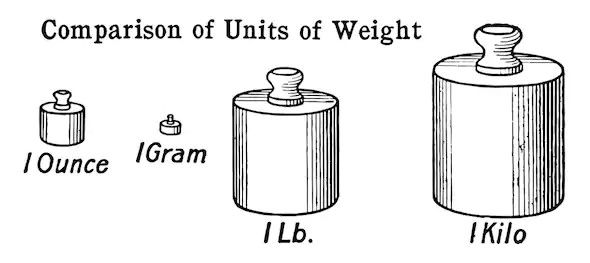 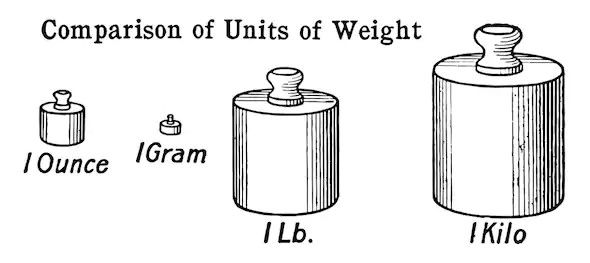 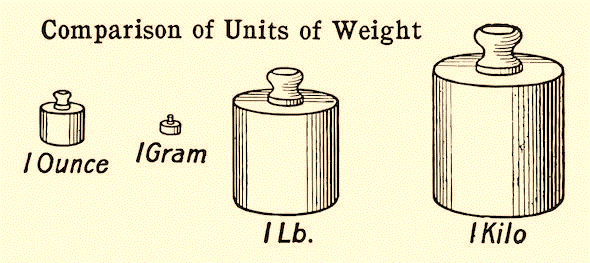 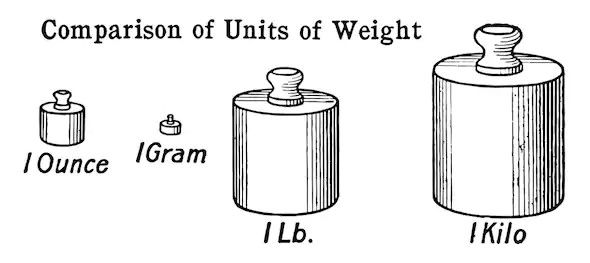 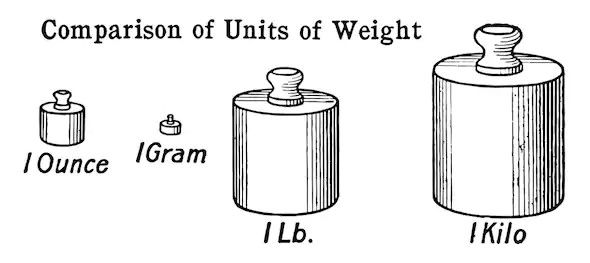 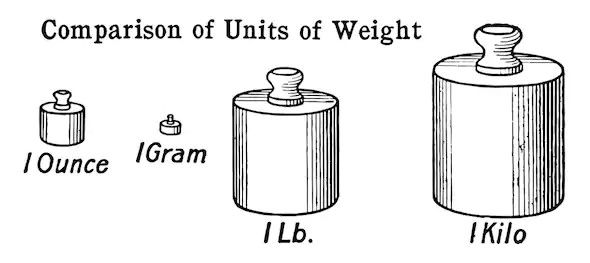 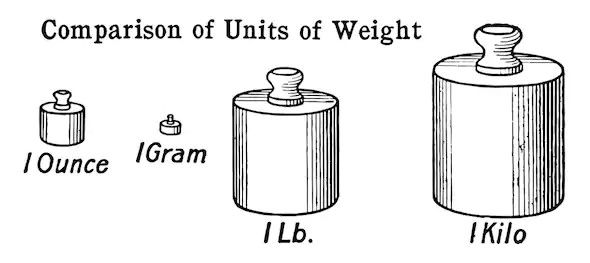 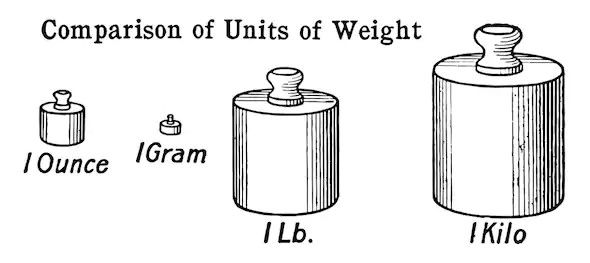 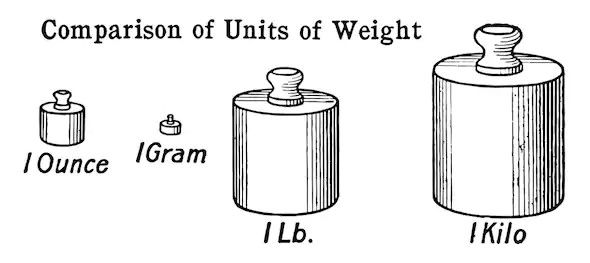 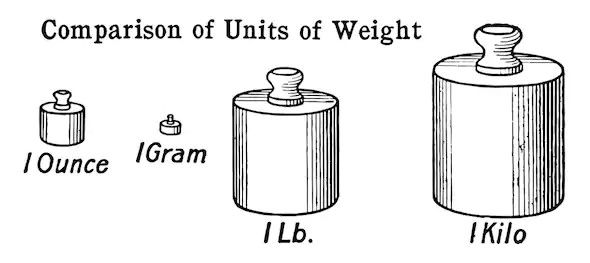 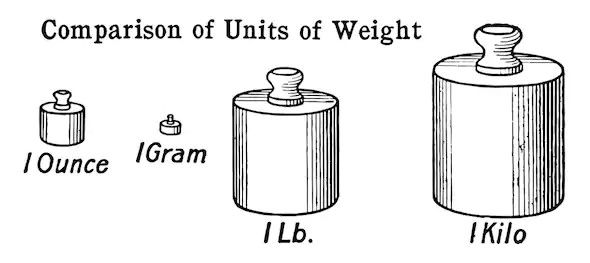 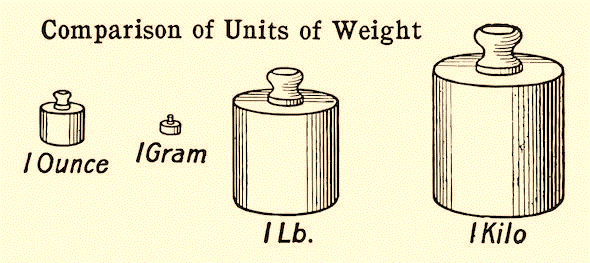 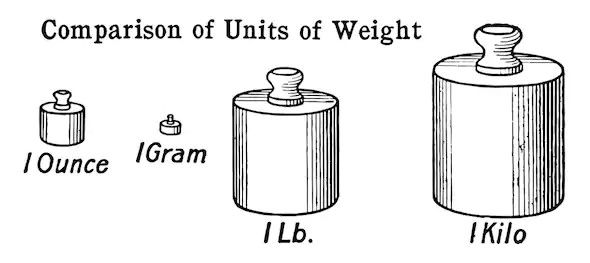 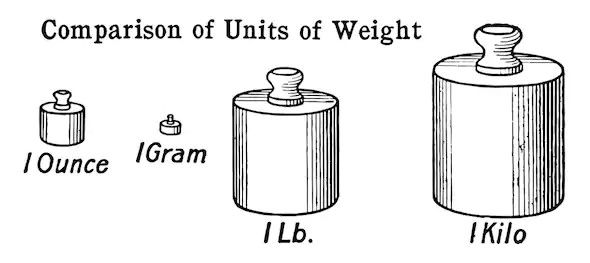 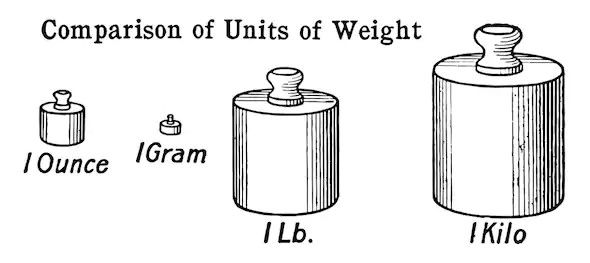 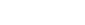 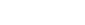 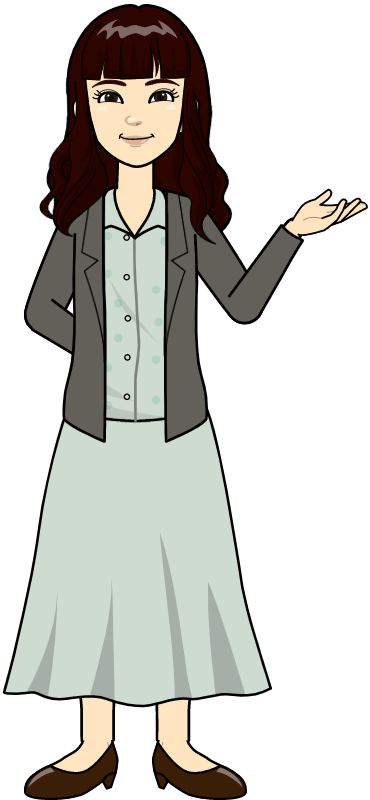 2000 رطل
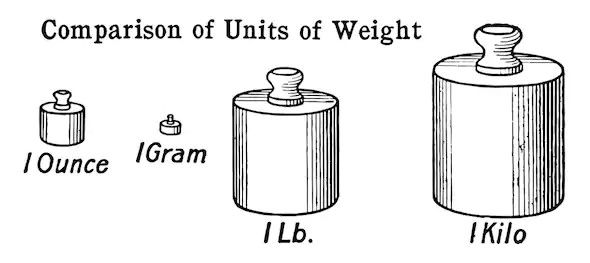 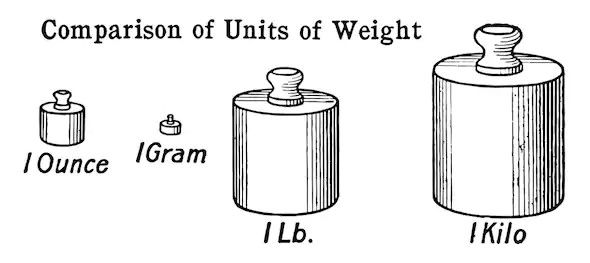 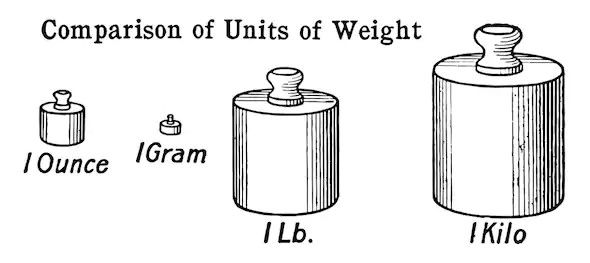 1 طن
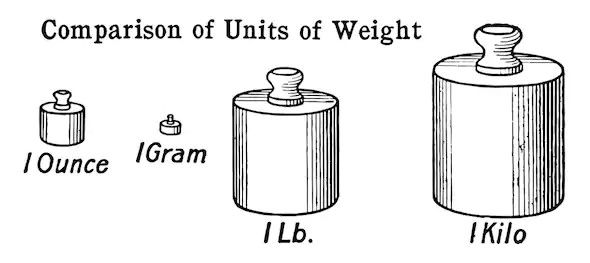 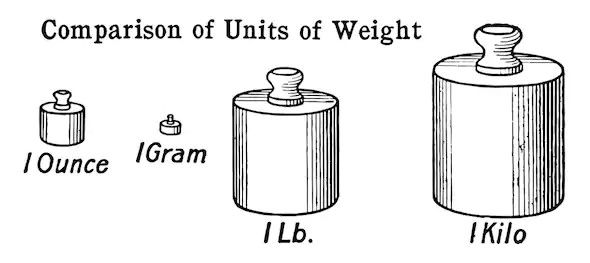 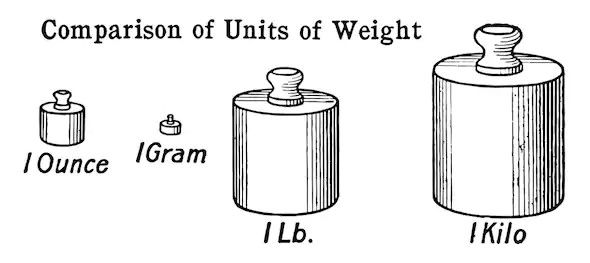 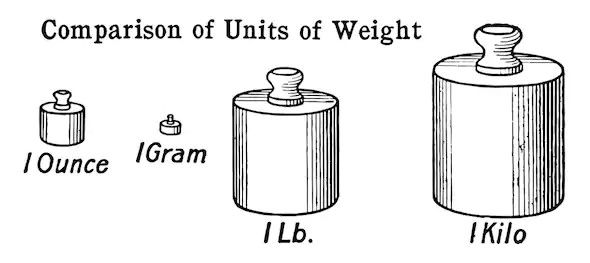 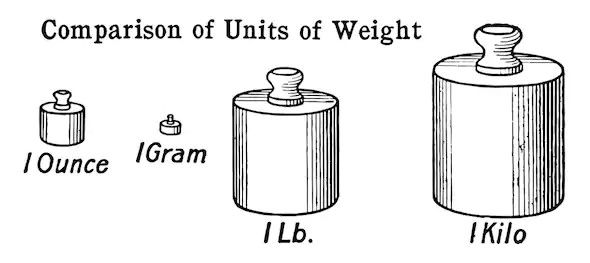 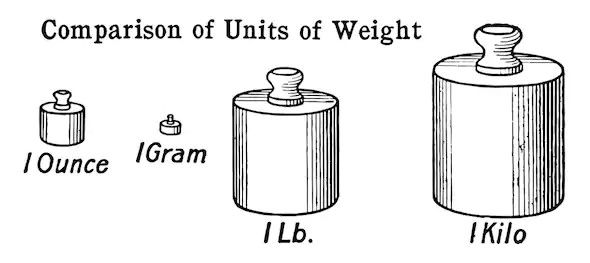 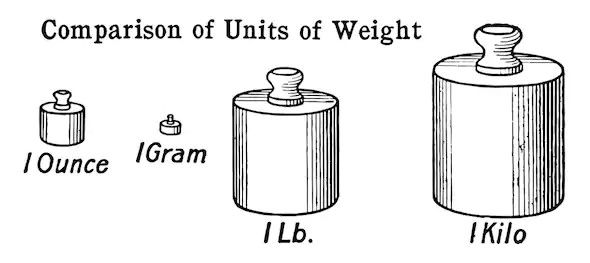 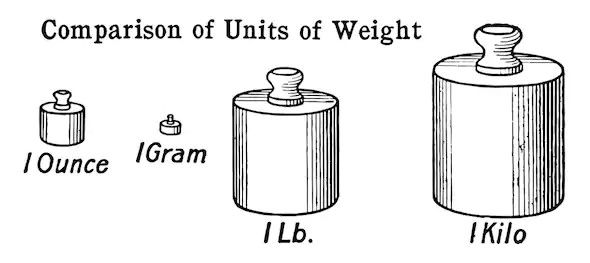 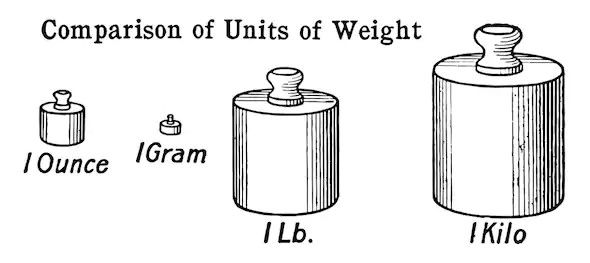 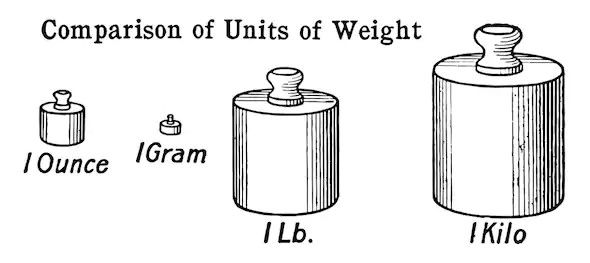 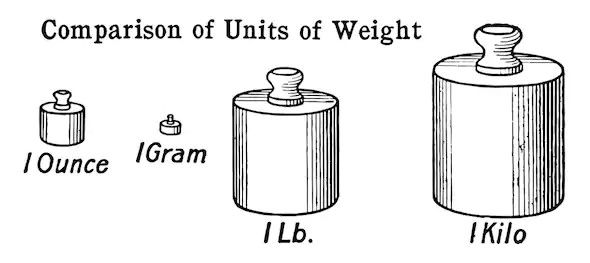 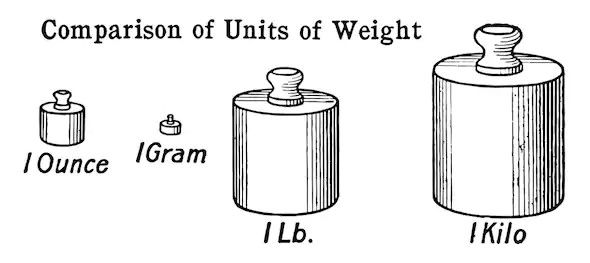 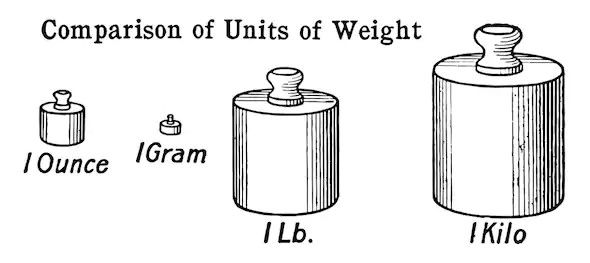 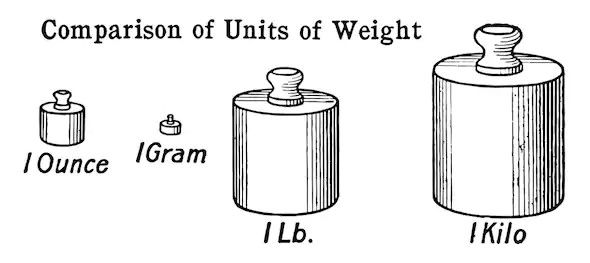 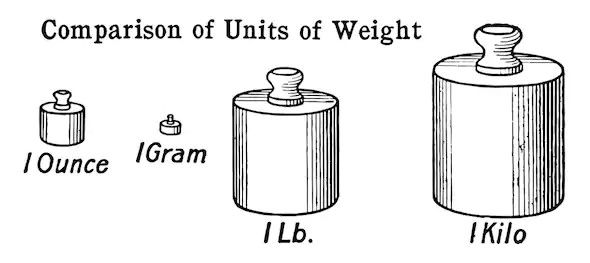 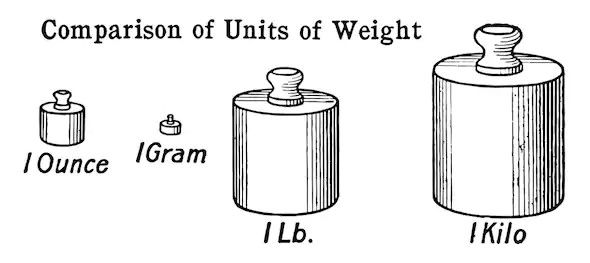 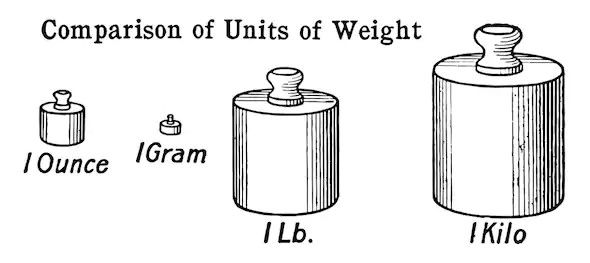 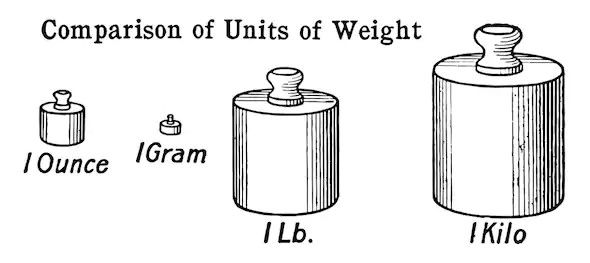 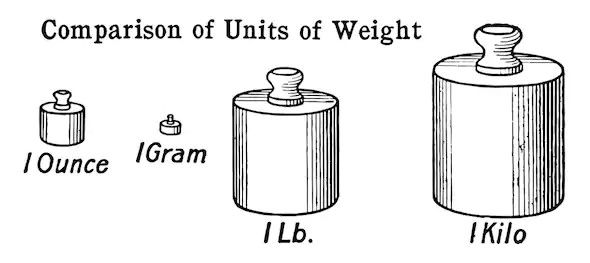 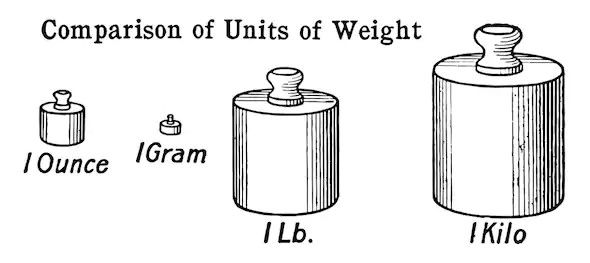 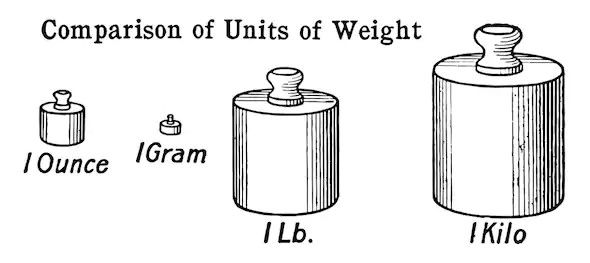 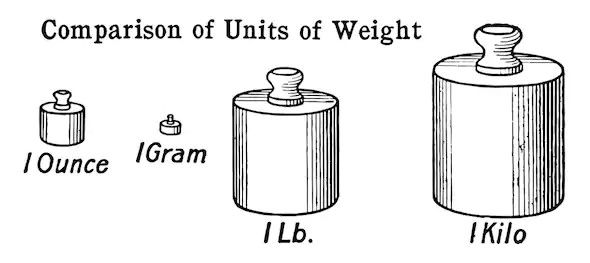 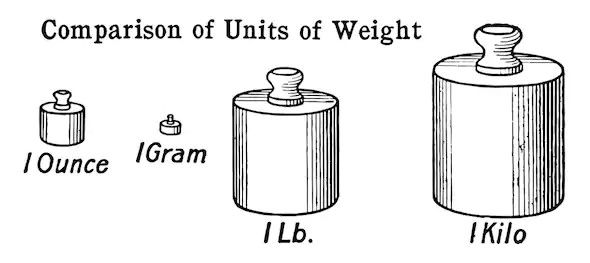 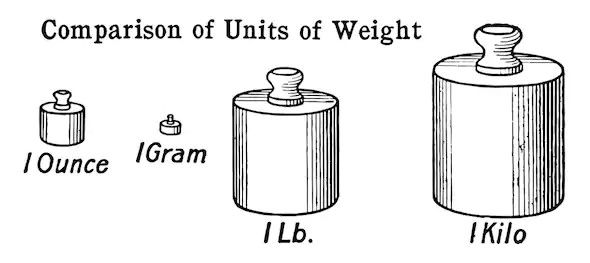 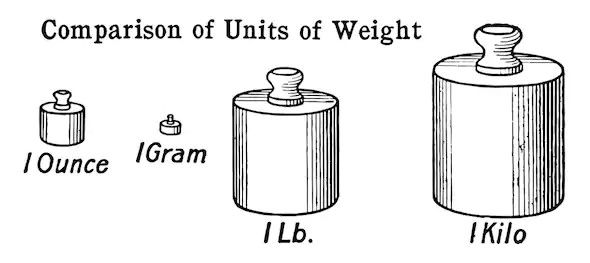 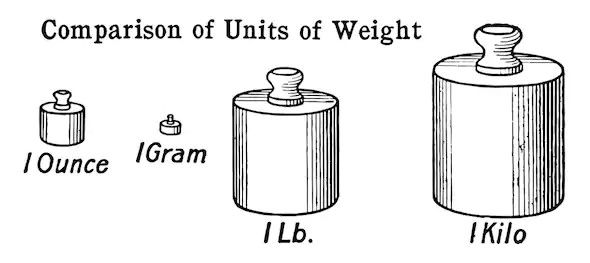 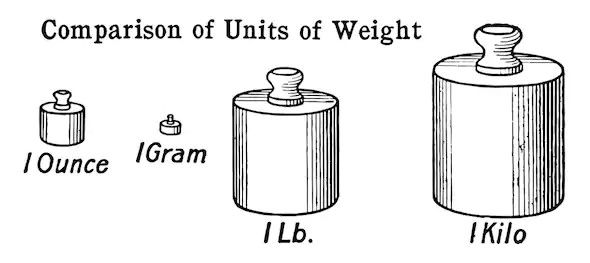 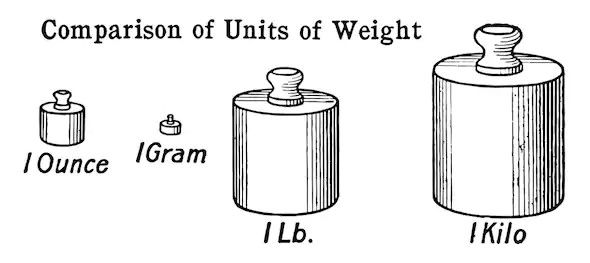 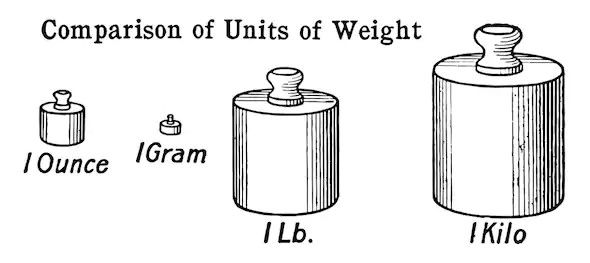 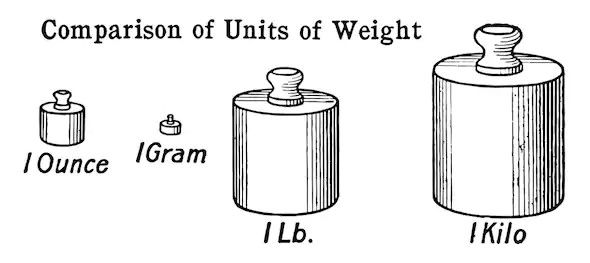 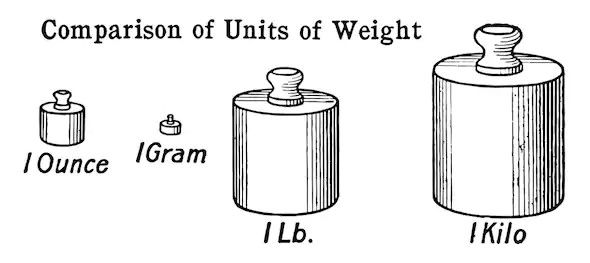 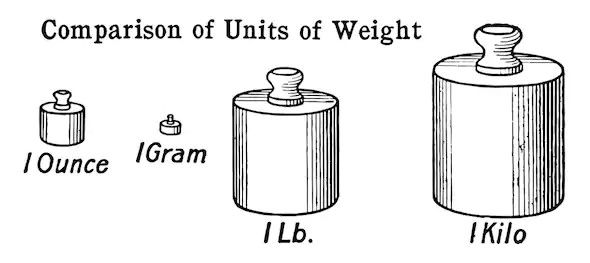 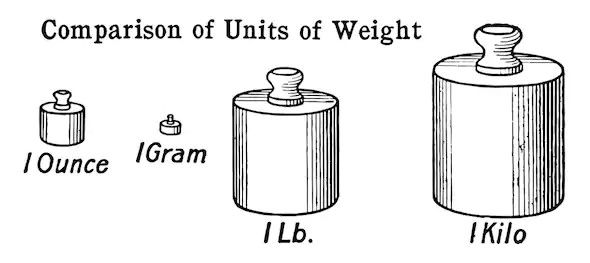 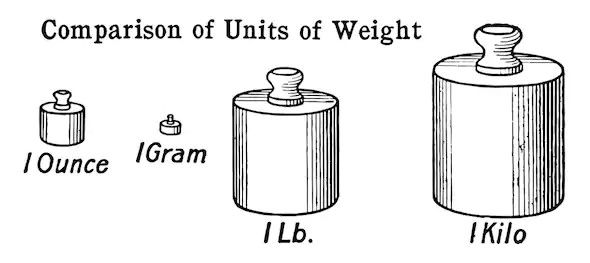 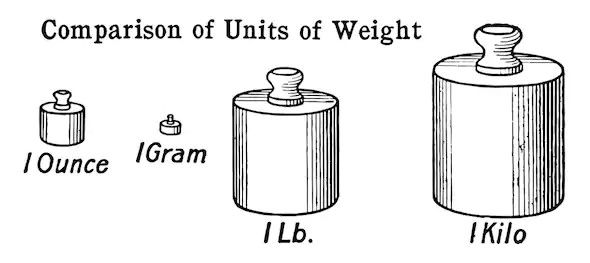 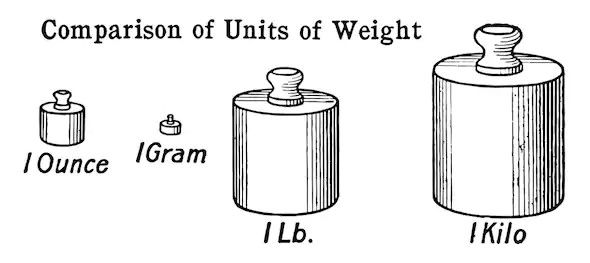 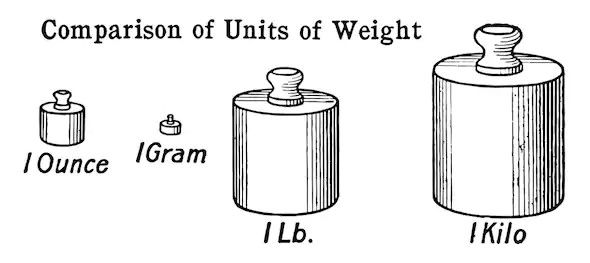 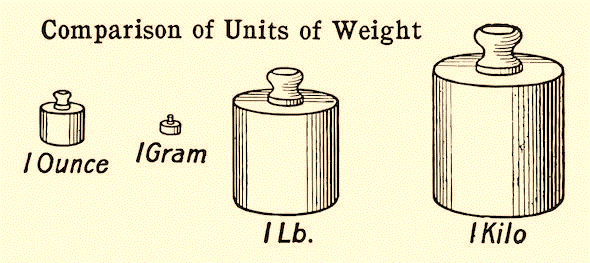 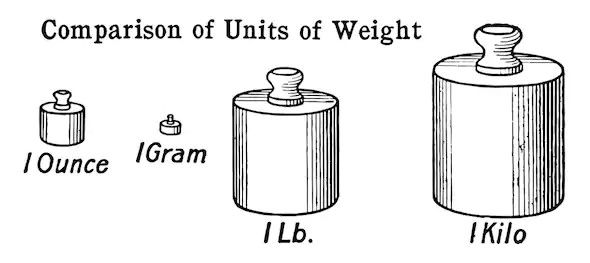 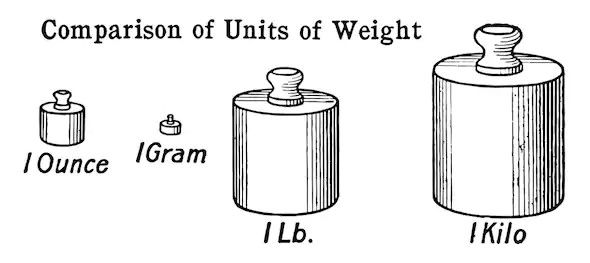 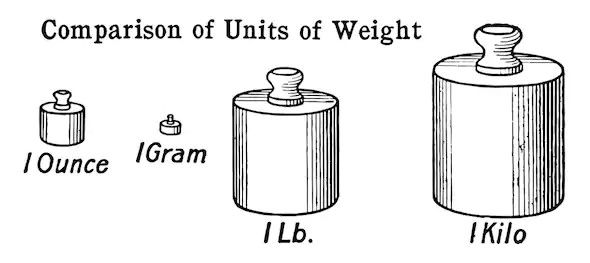 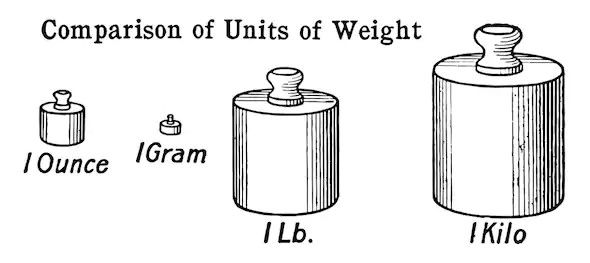 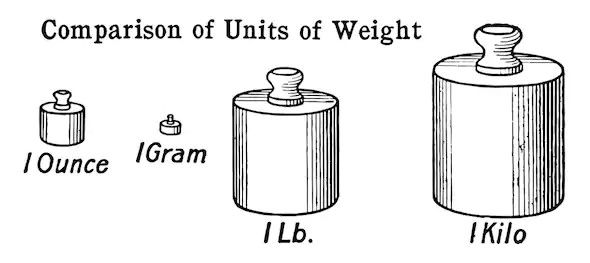 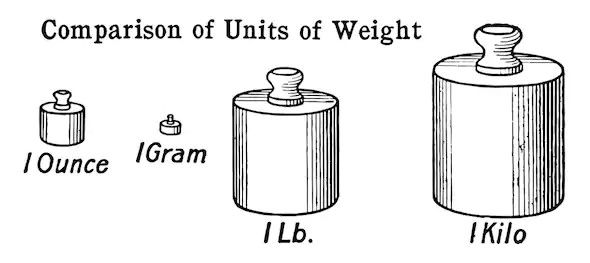 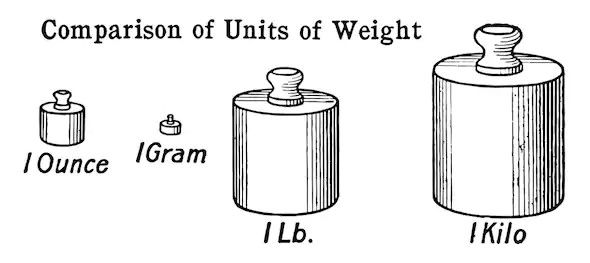 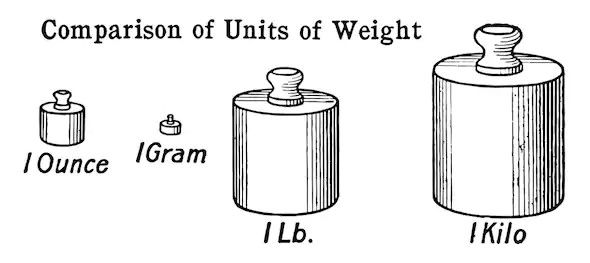 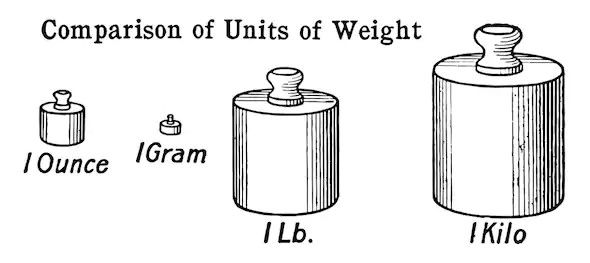 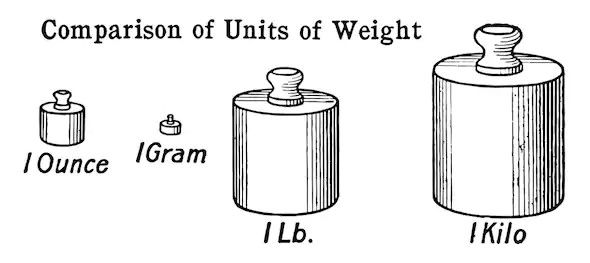 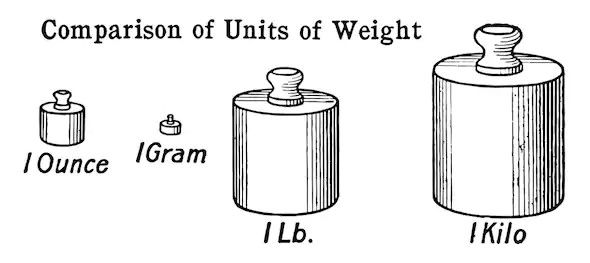 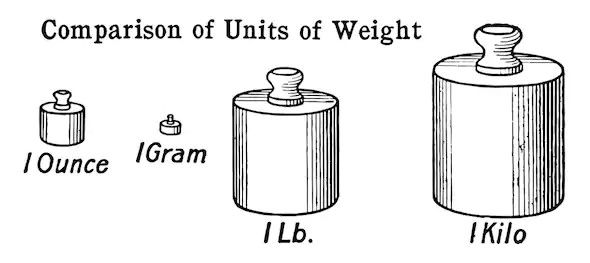 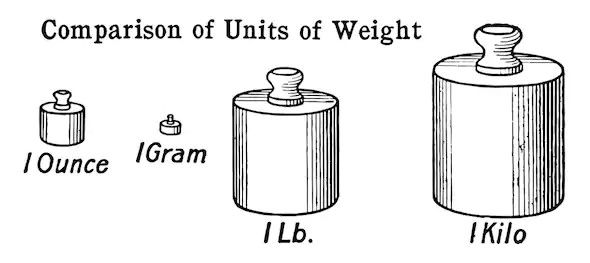 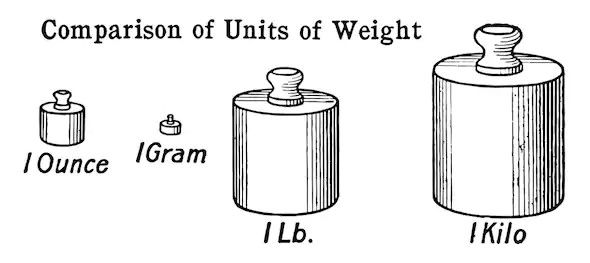 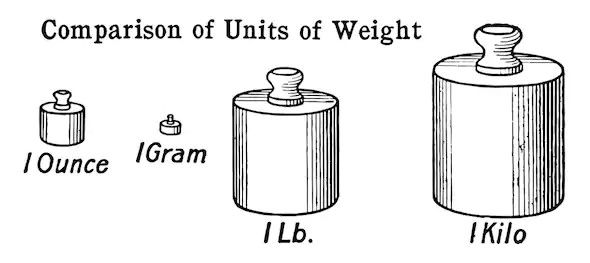 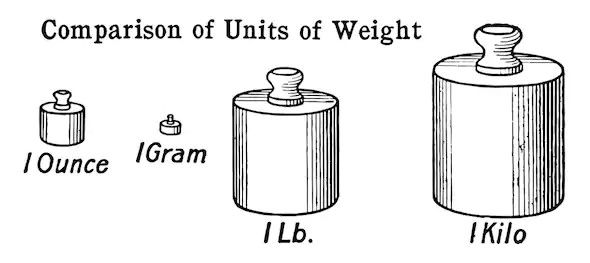 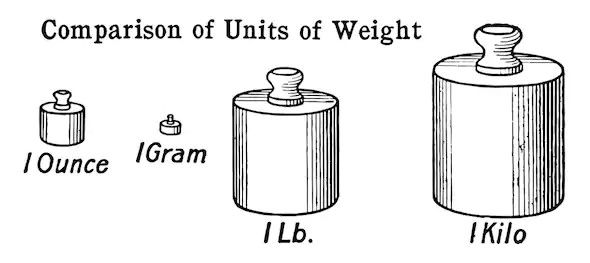 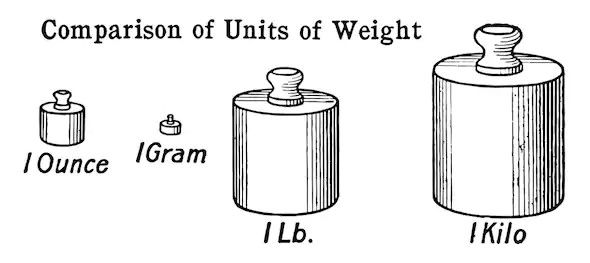 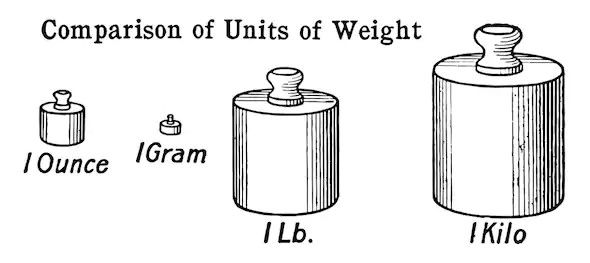 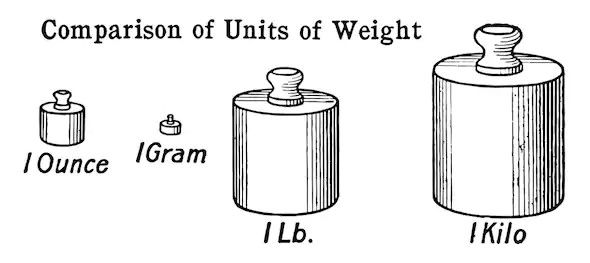 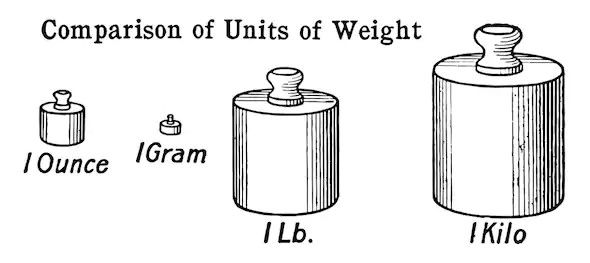 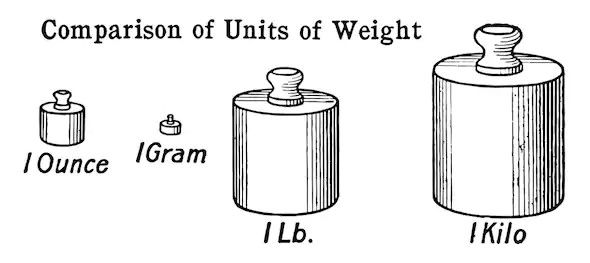 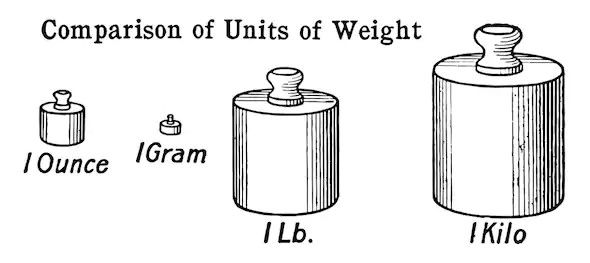 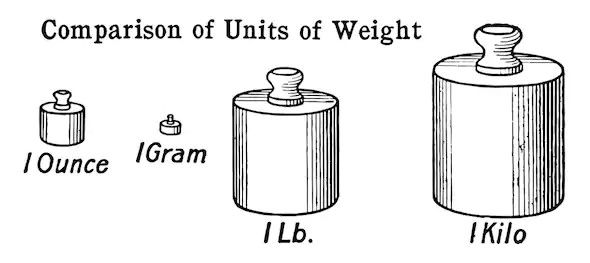 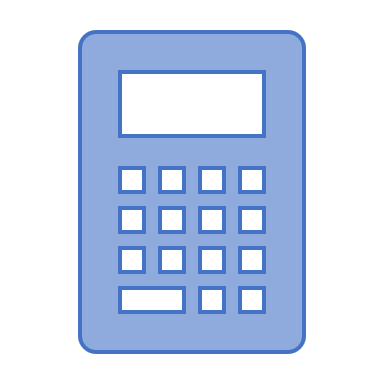 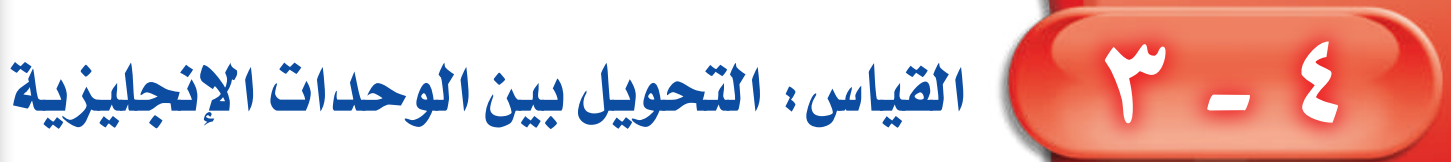 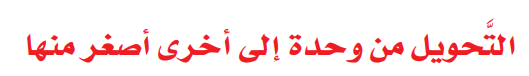 1 قدم = 12 بوصةً 
1 ياردة = 3 أقدام 
1 ميل = 5280 قدمًا
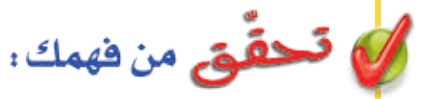 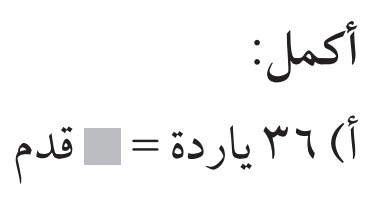 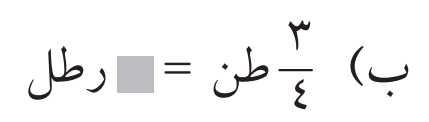 1 رطل = 16 أوقية 
1 طن = 2000 رطلٍ
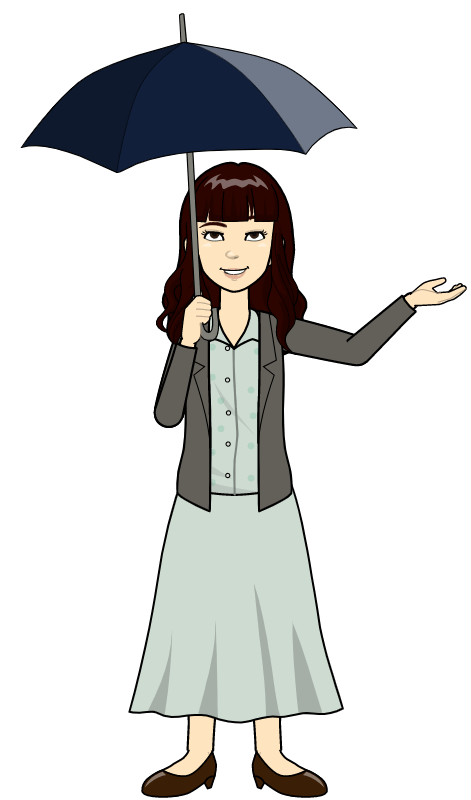 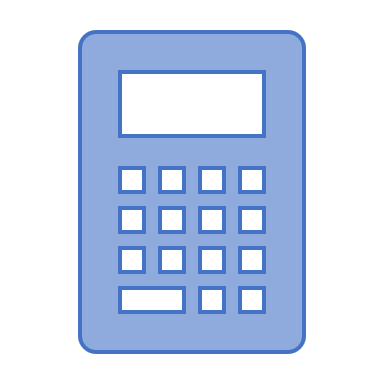 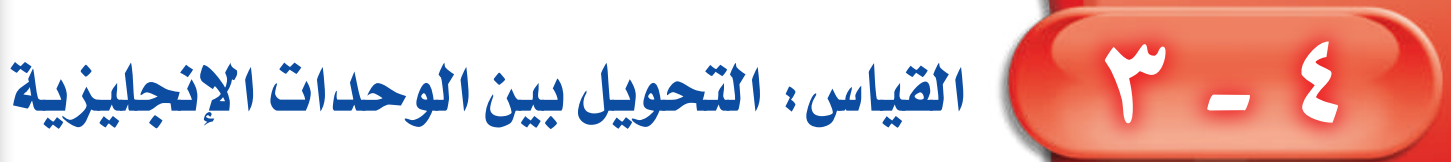 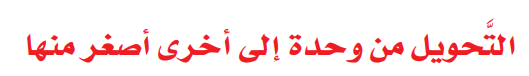 1 قدم = 12 بوصةً 
1 ياردة = 3 أقدام 
1 ميل = 5280 قدمًا
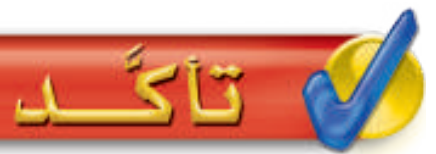 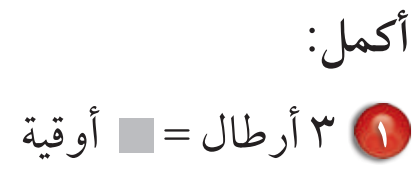 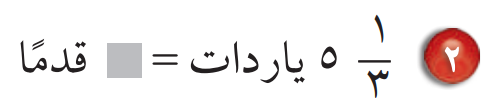 1 رطل = 16 أوقية 
1 طن = 2000 رطلٍ
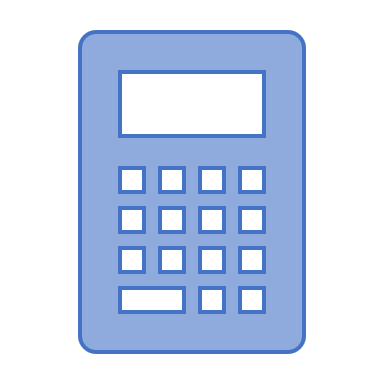 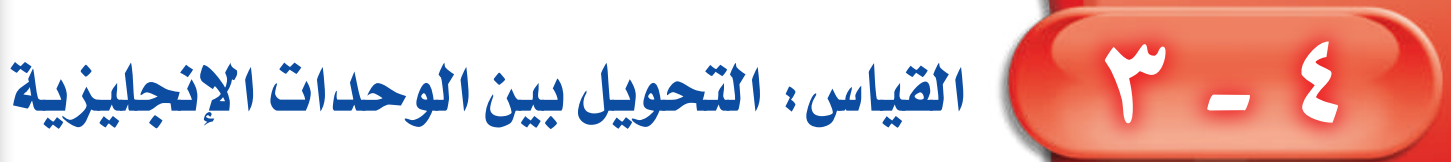 1 قدم = 12 بوصةً 
1 ياردة = 3 أقدام 
1 ميل = 5280 قدمًا
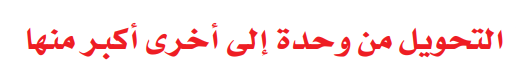 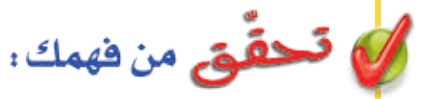 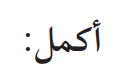 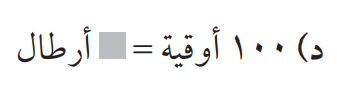 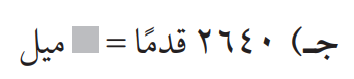 1 رطل = 16 أوقية 
1 طن = 2000 رطلٍ
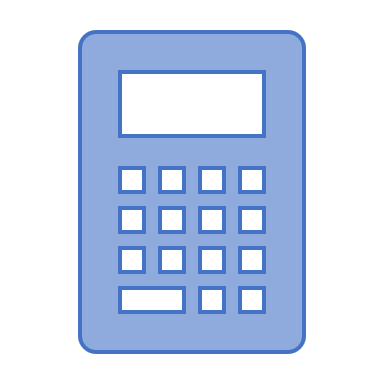 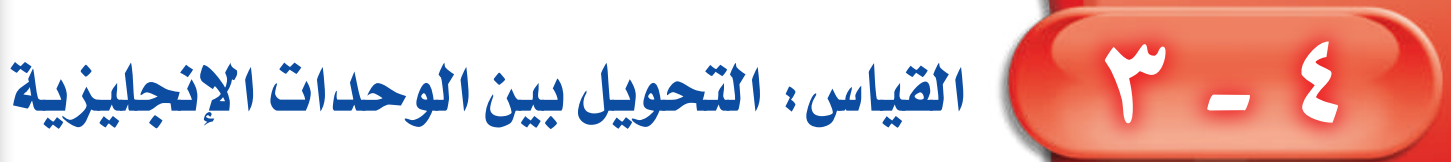 1 قدم = 12 بوصةً 
1 ياردة = 3 أقدام 
1 ميل = 5280 قدمًا
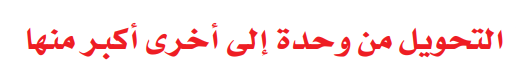 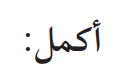 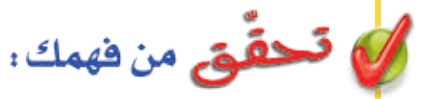 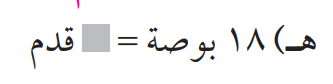 1 رطل = 16 أوقية 
1 طن = 2000 رطلٍ
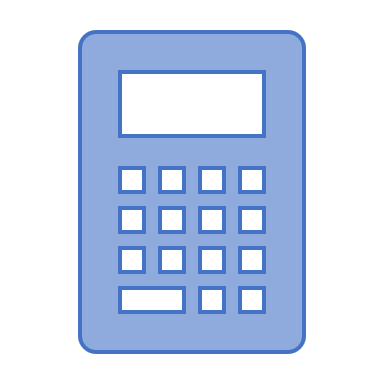 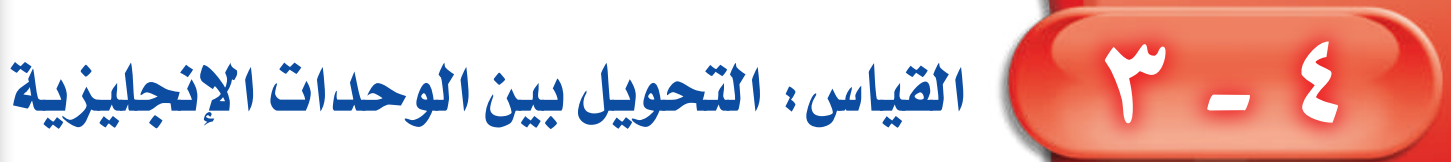 1 قدم = 12 بوصةً 
1 ياردة = 3 أقدام 
1 ميل = 5280 قدمًا
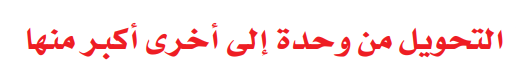 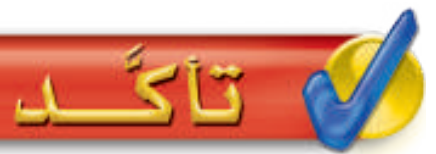 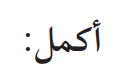 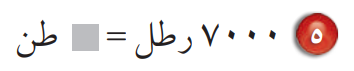 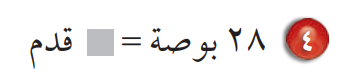 1 رطل = 16 أوقية 
1 طن = 2000 رطلٍ
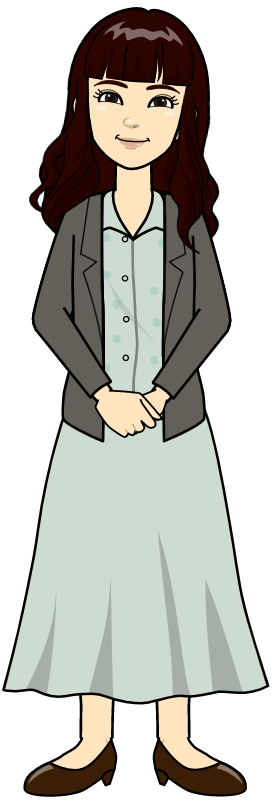 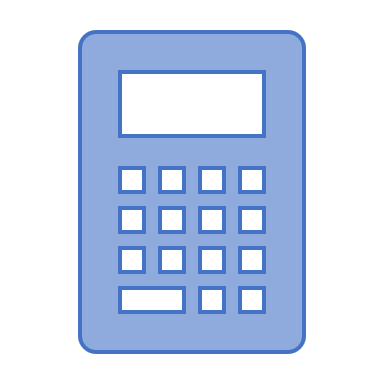 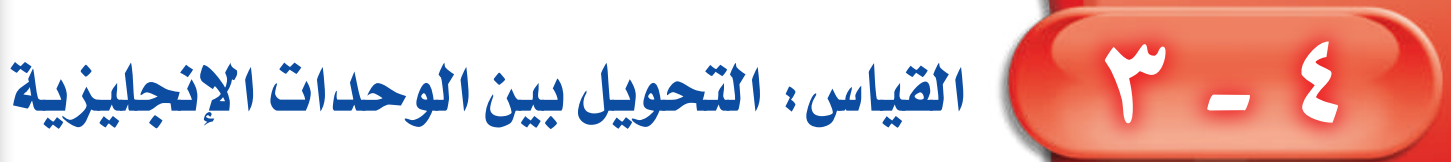 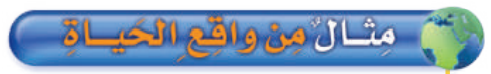 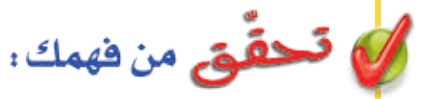 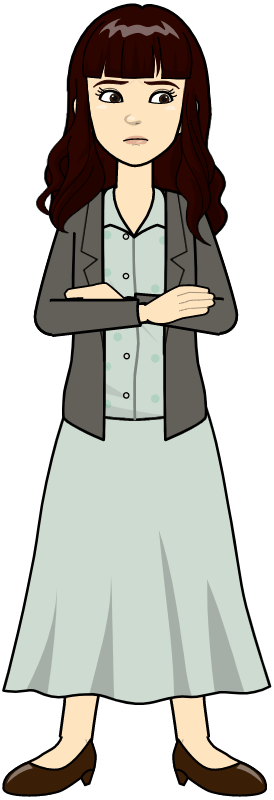 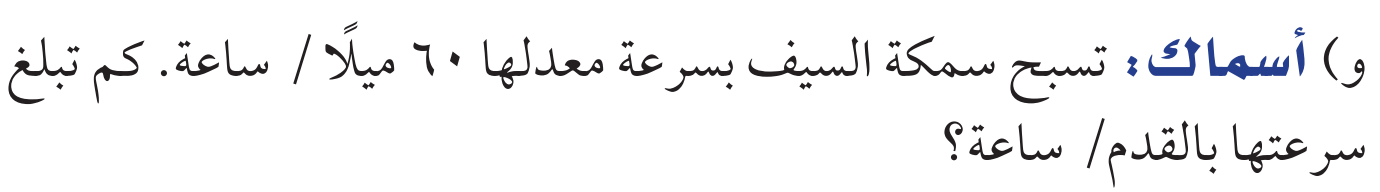 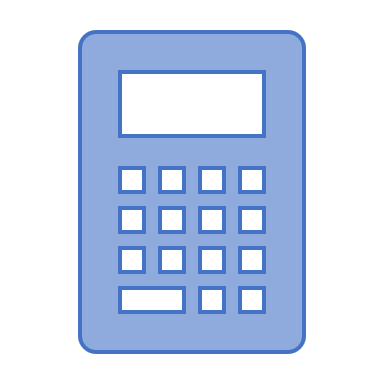 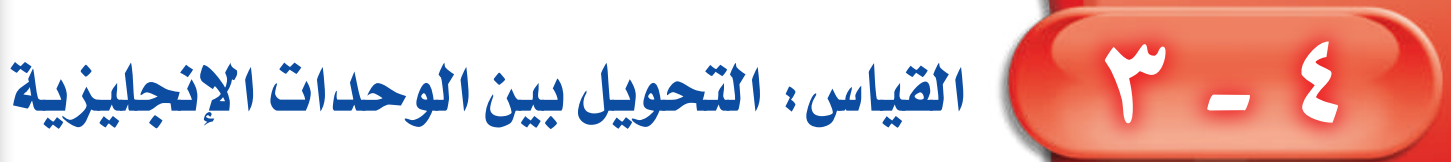 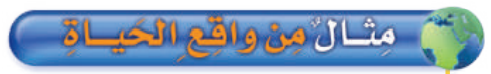 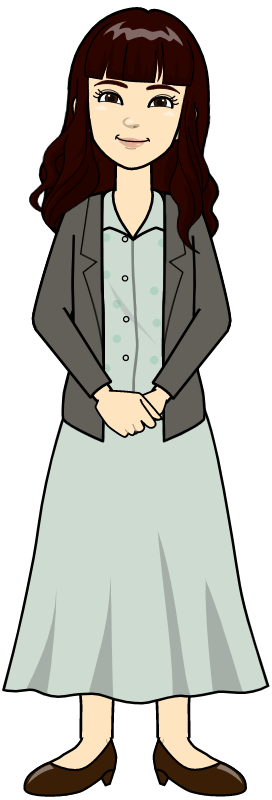 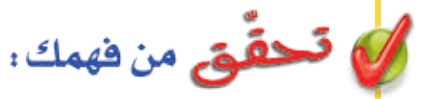 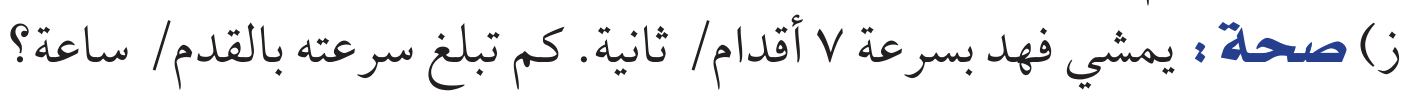 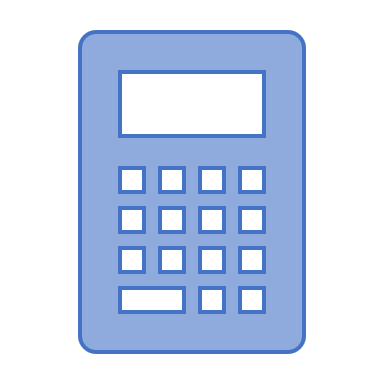 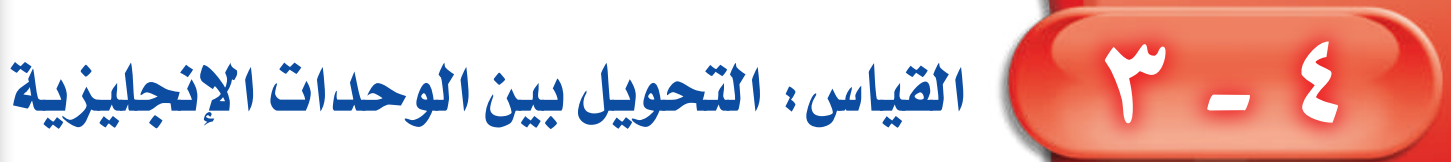 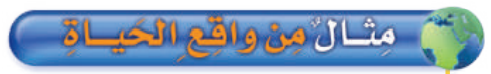 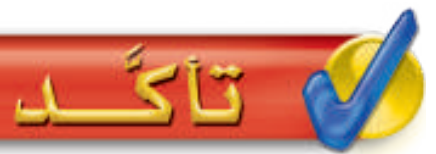 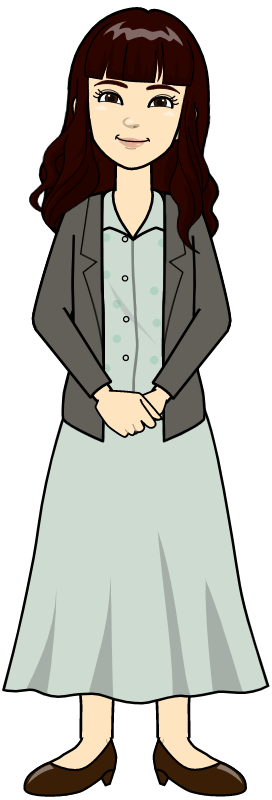 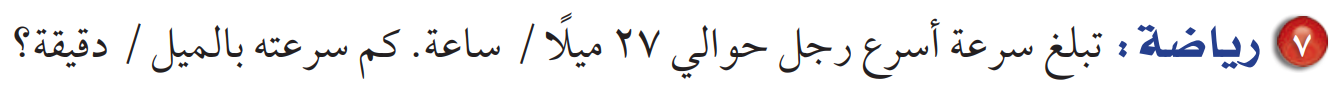 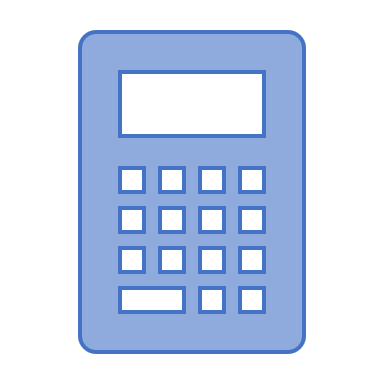 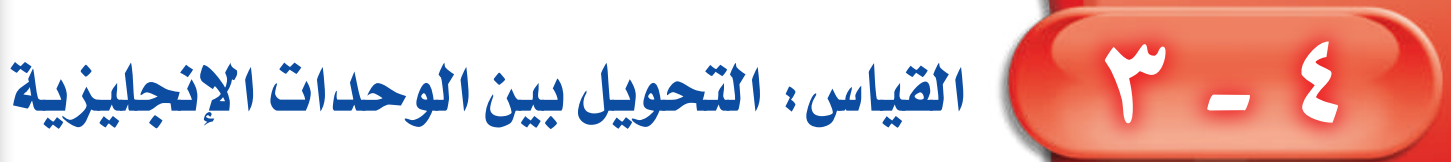 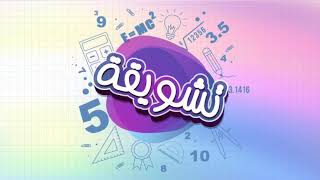 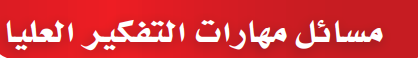 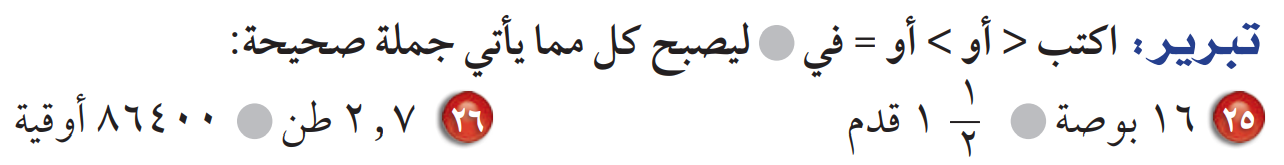 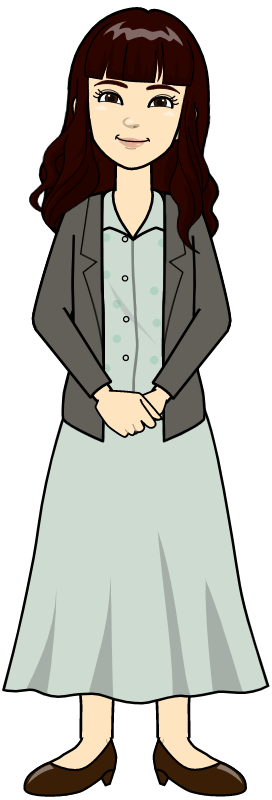 الواجب : ص 152 – 153 ( 8-9-10-11-12-13-15  )
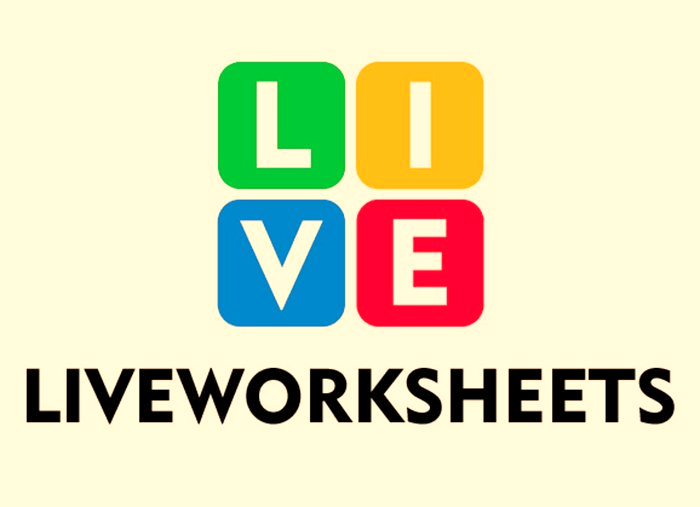 تحضير عين
((ورقة عمل تفاعلية ))
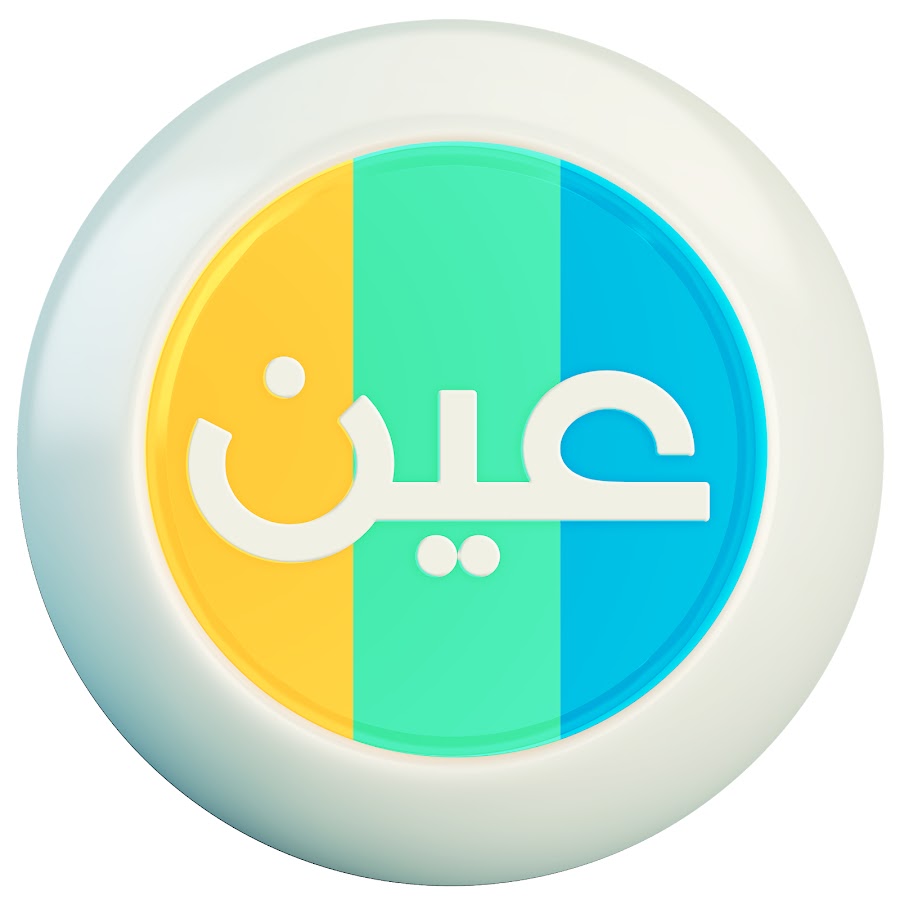 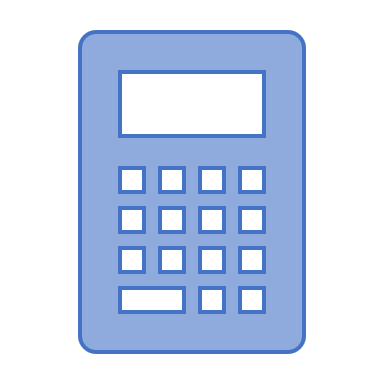 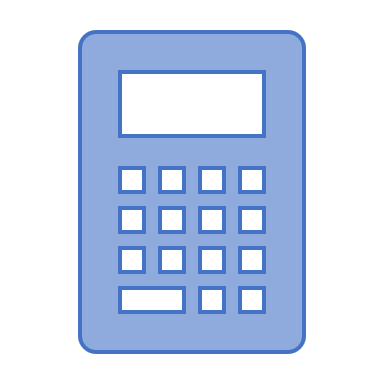 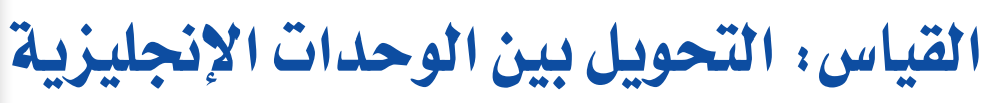 اختر الإجابة الصحيحة
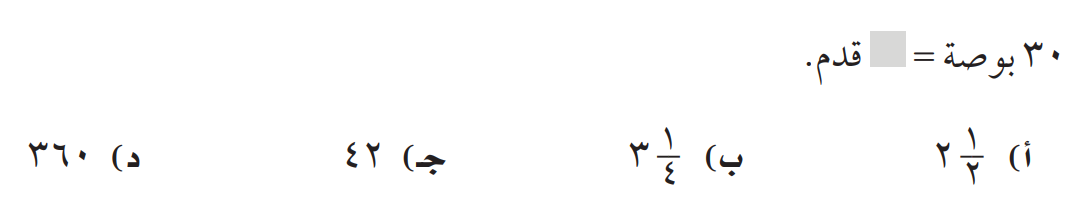 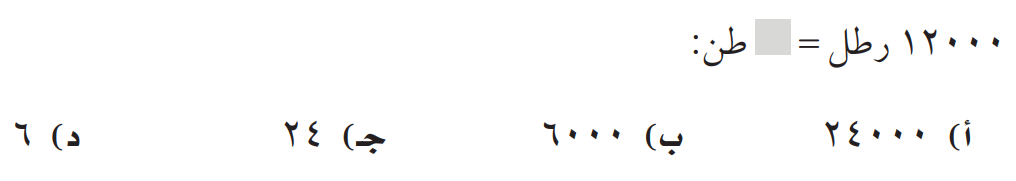 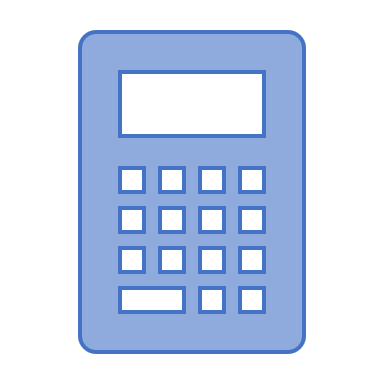